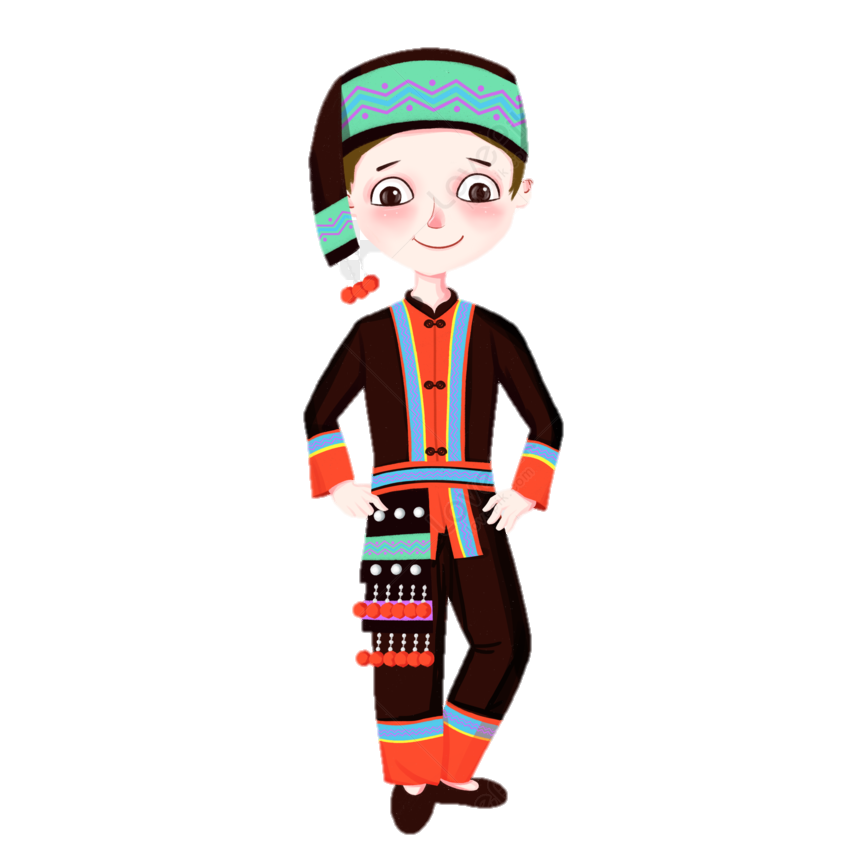 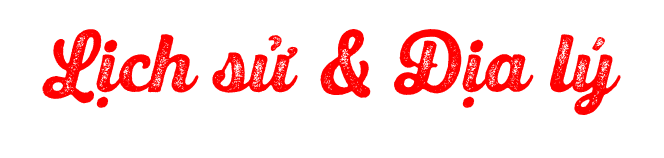 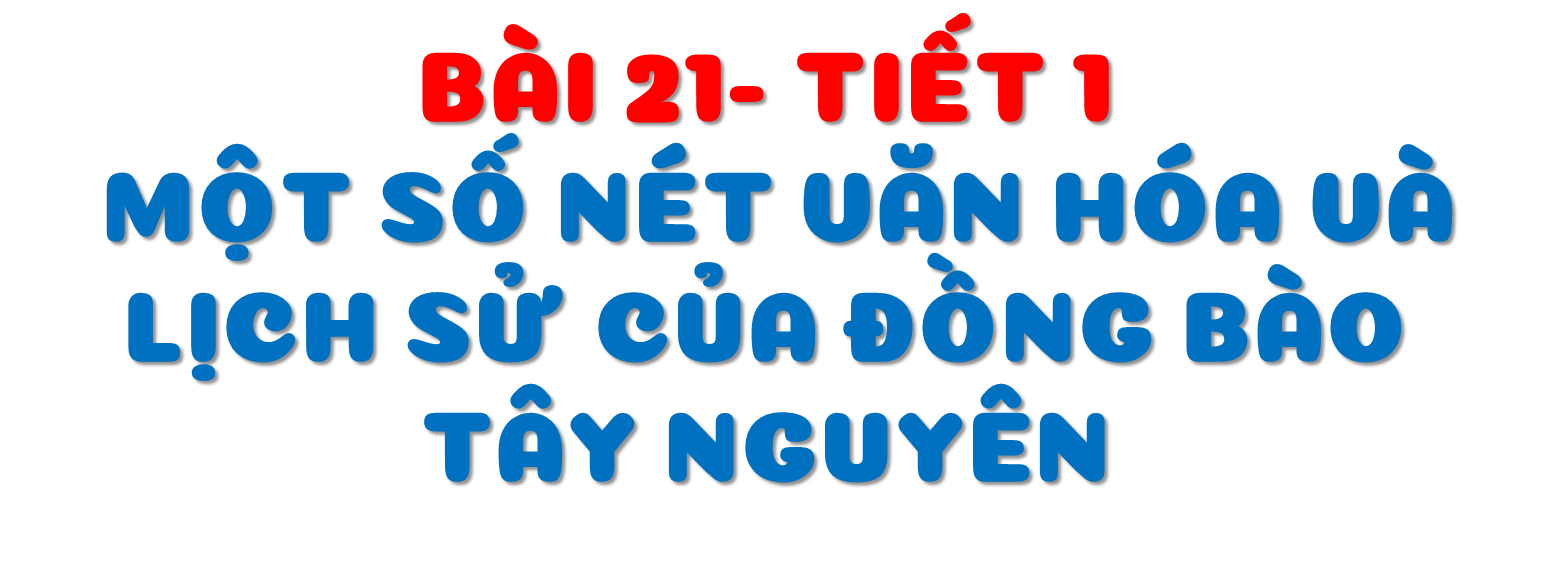 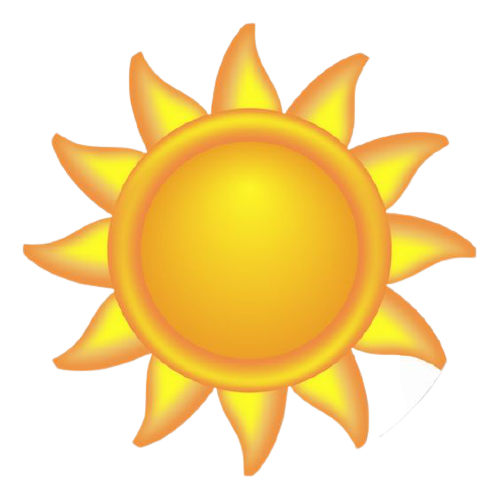 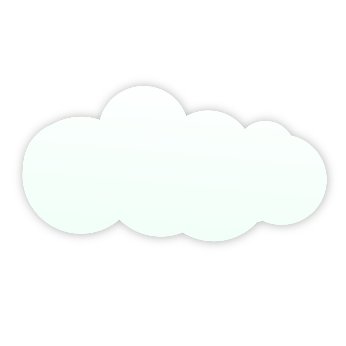 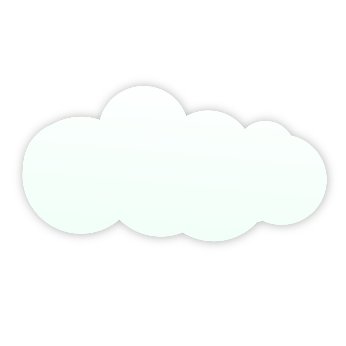 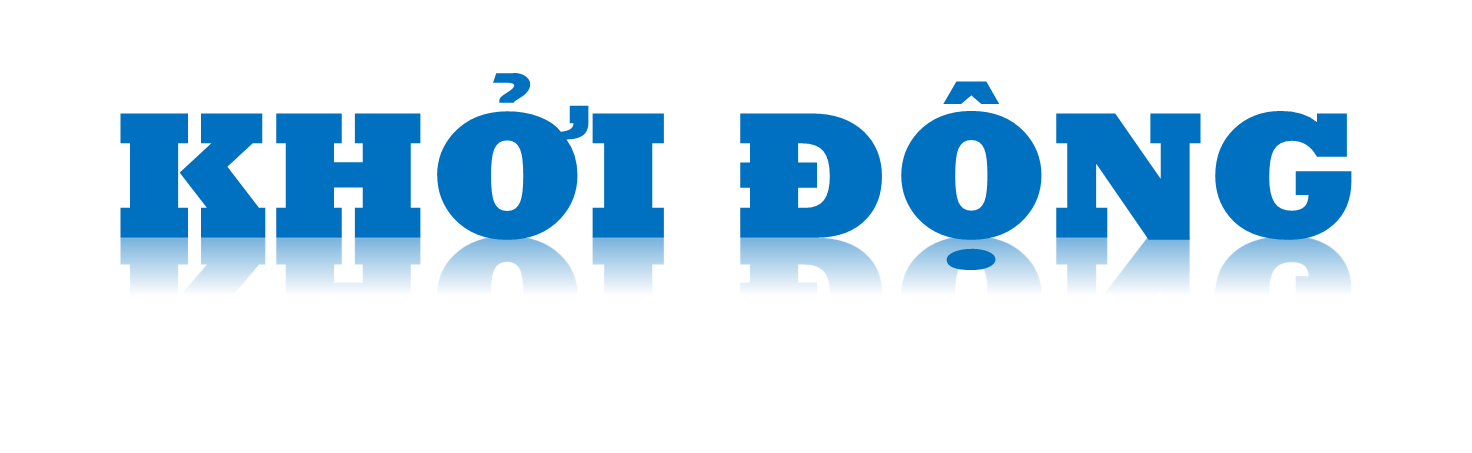 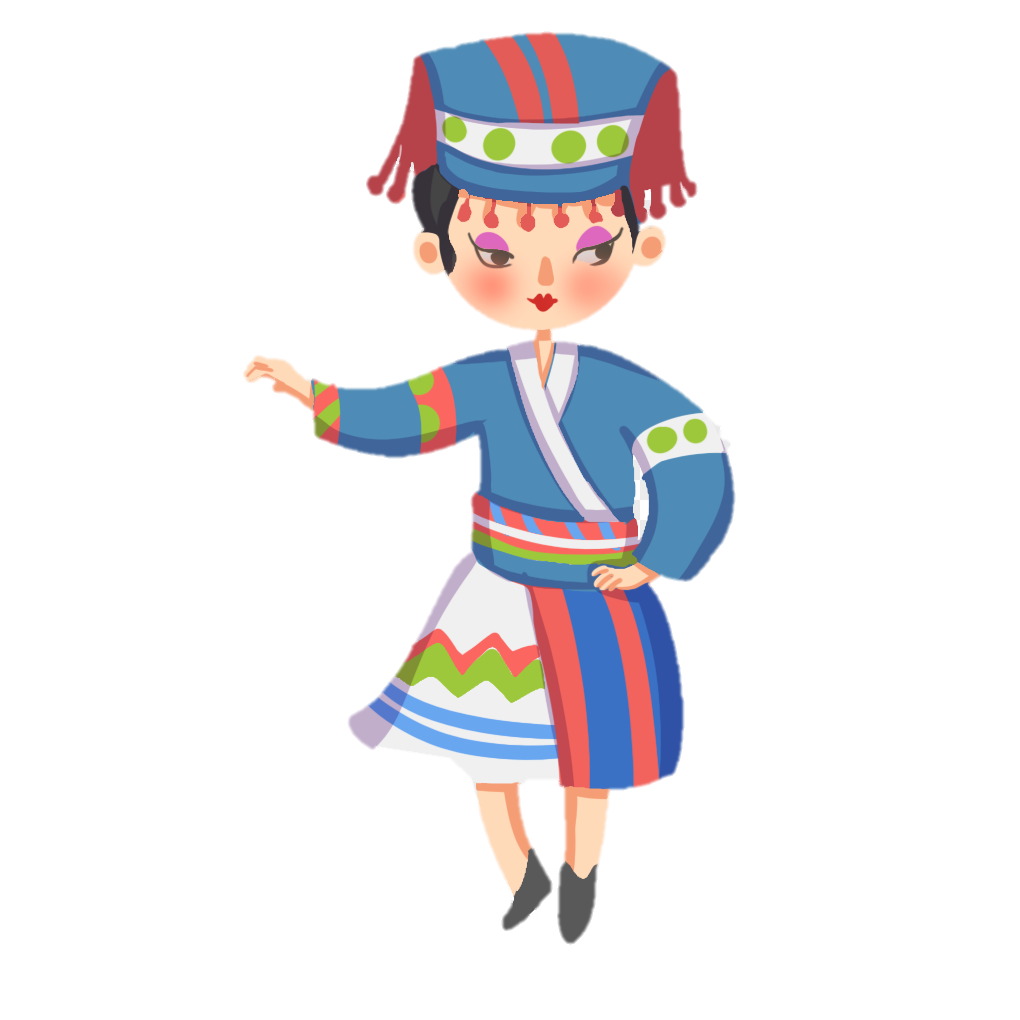 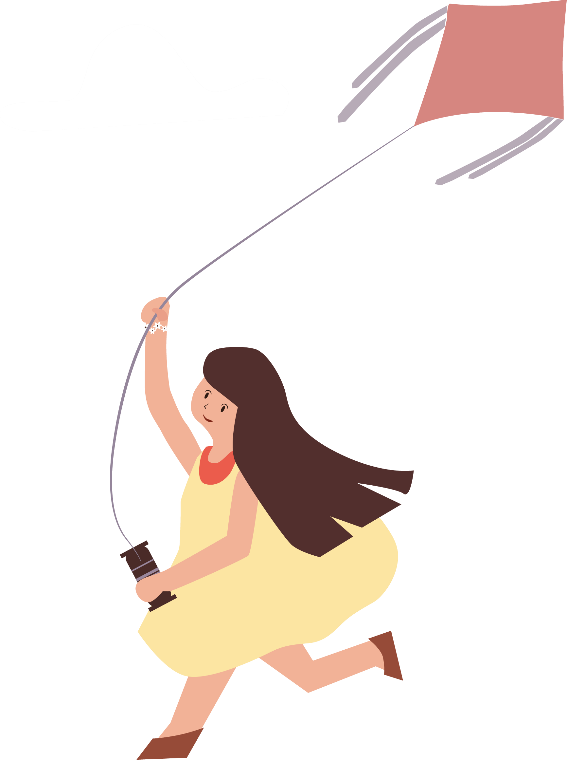 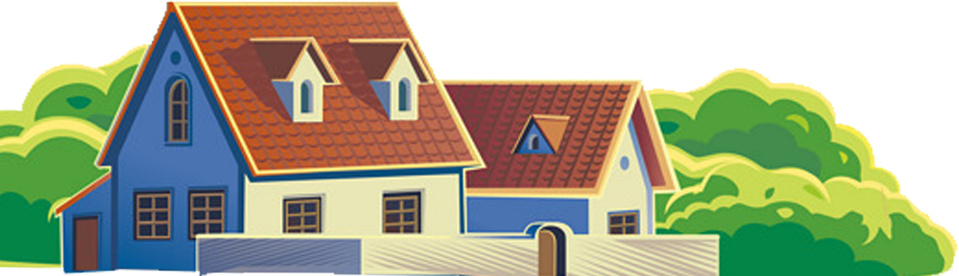 Em hãy cho biết bạn học sinh nào dưới đây đang mặc trang phục của đồng bào Tây Nguyên.
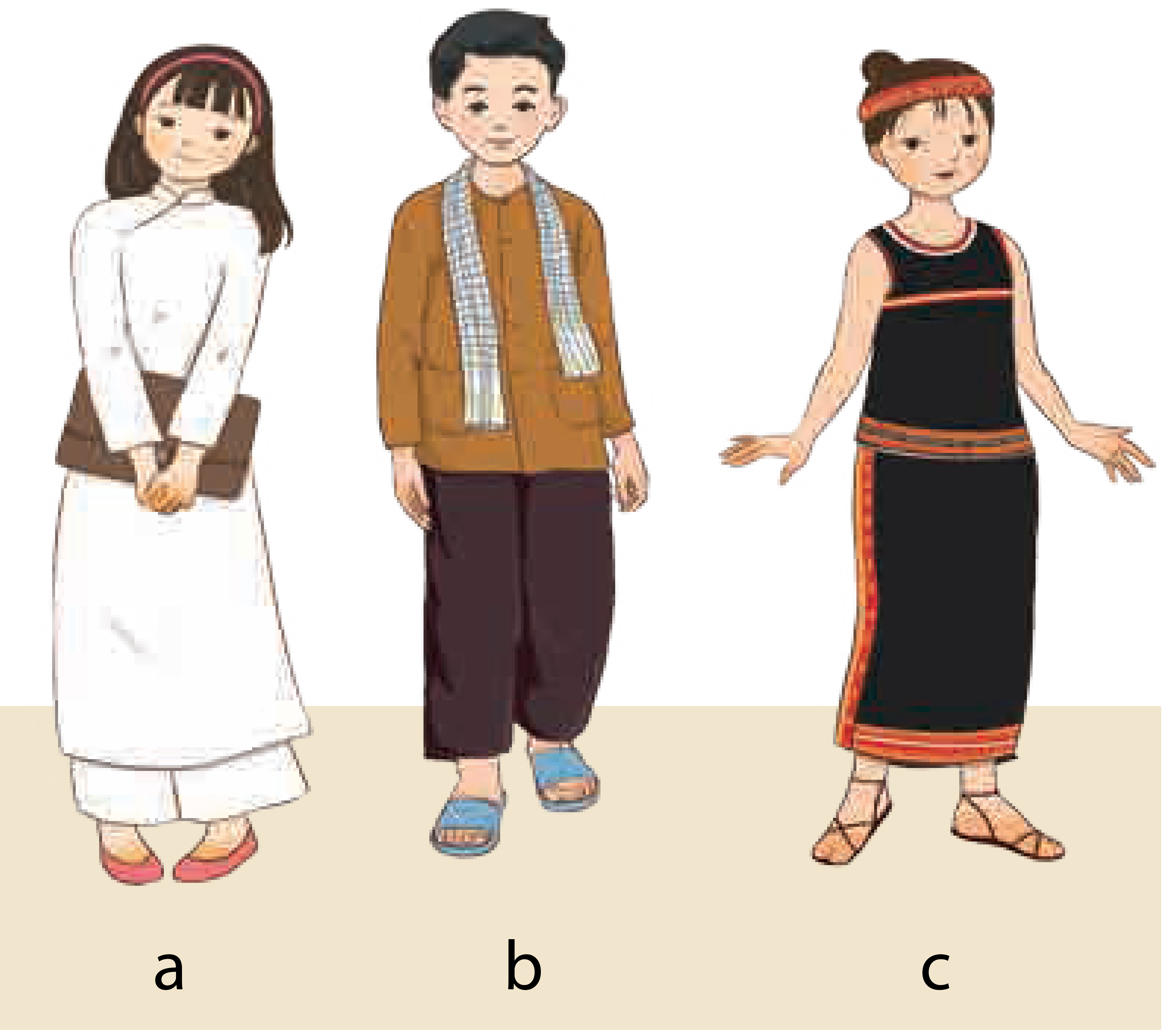 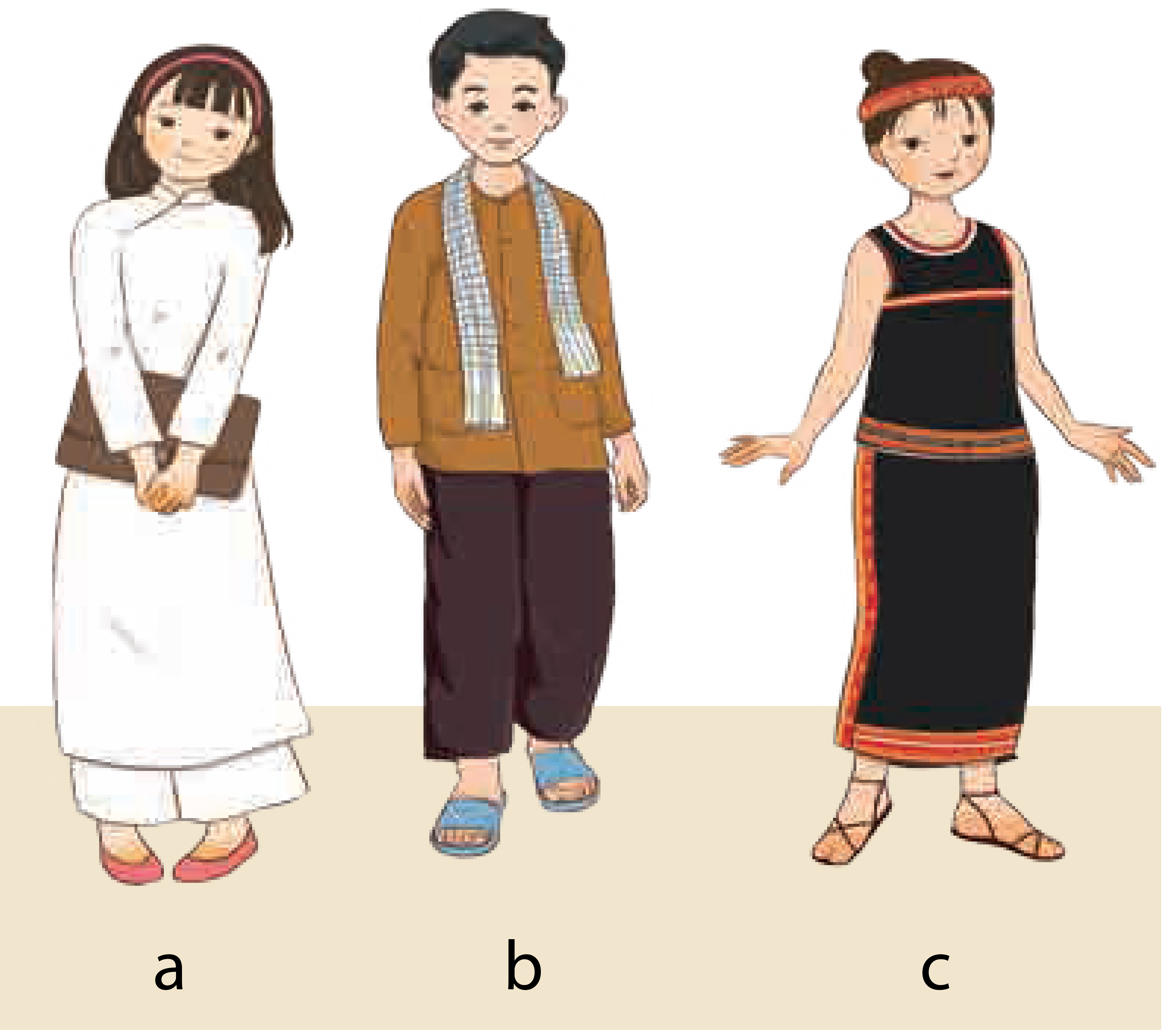 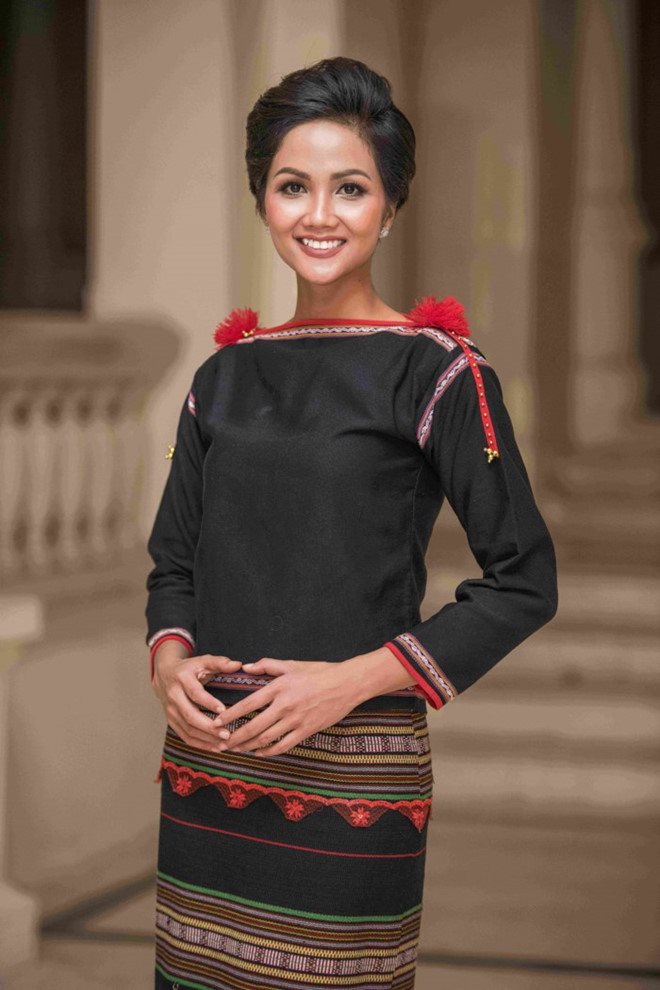 Trang phục của đồng bào Tây Nguyên.
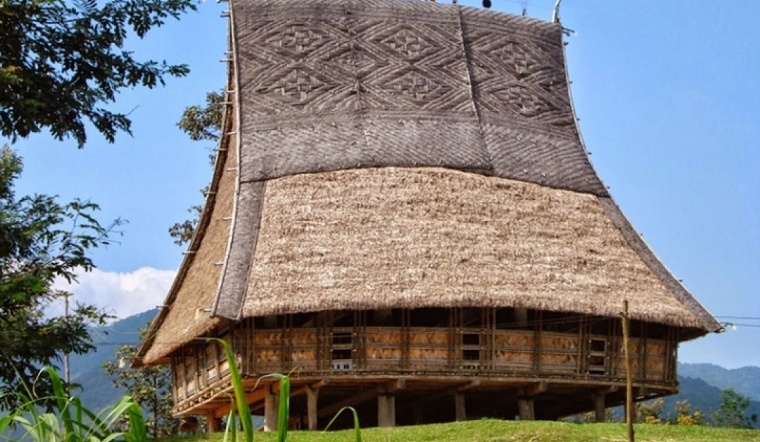 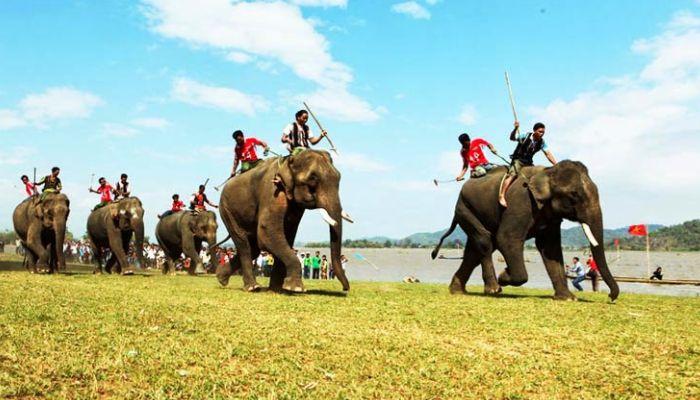 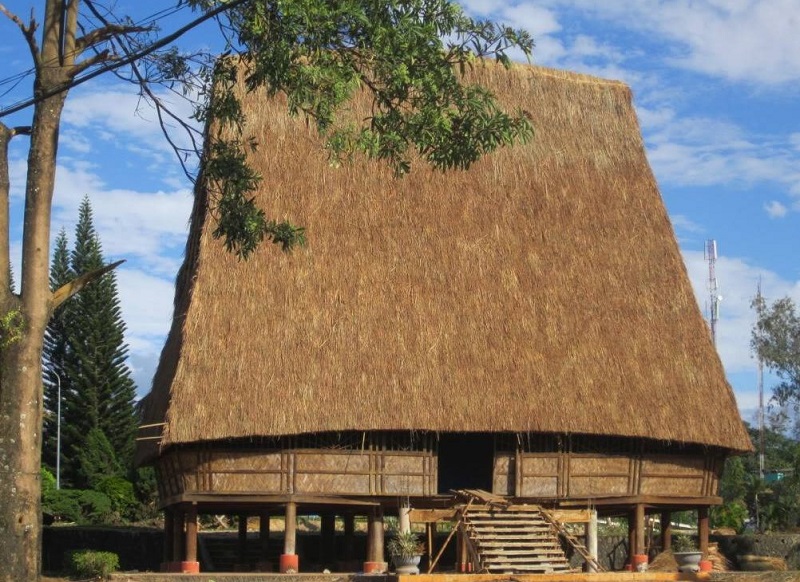 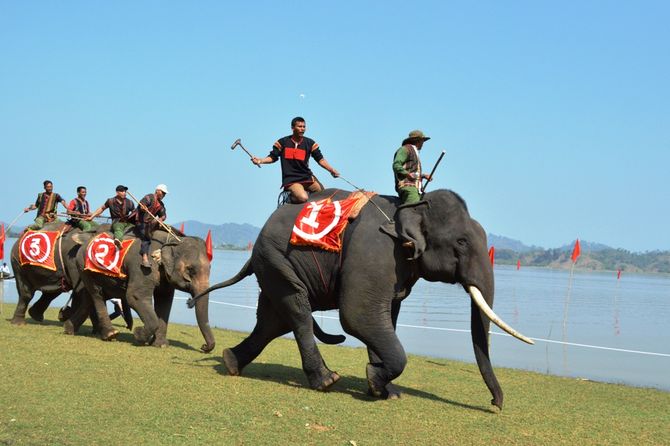 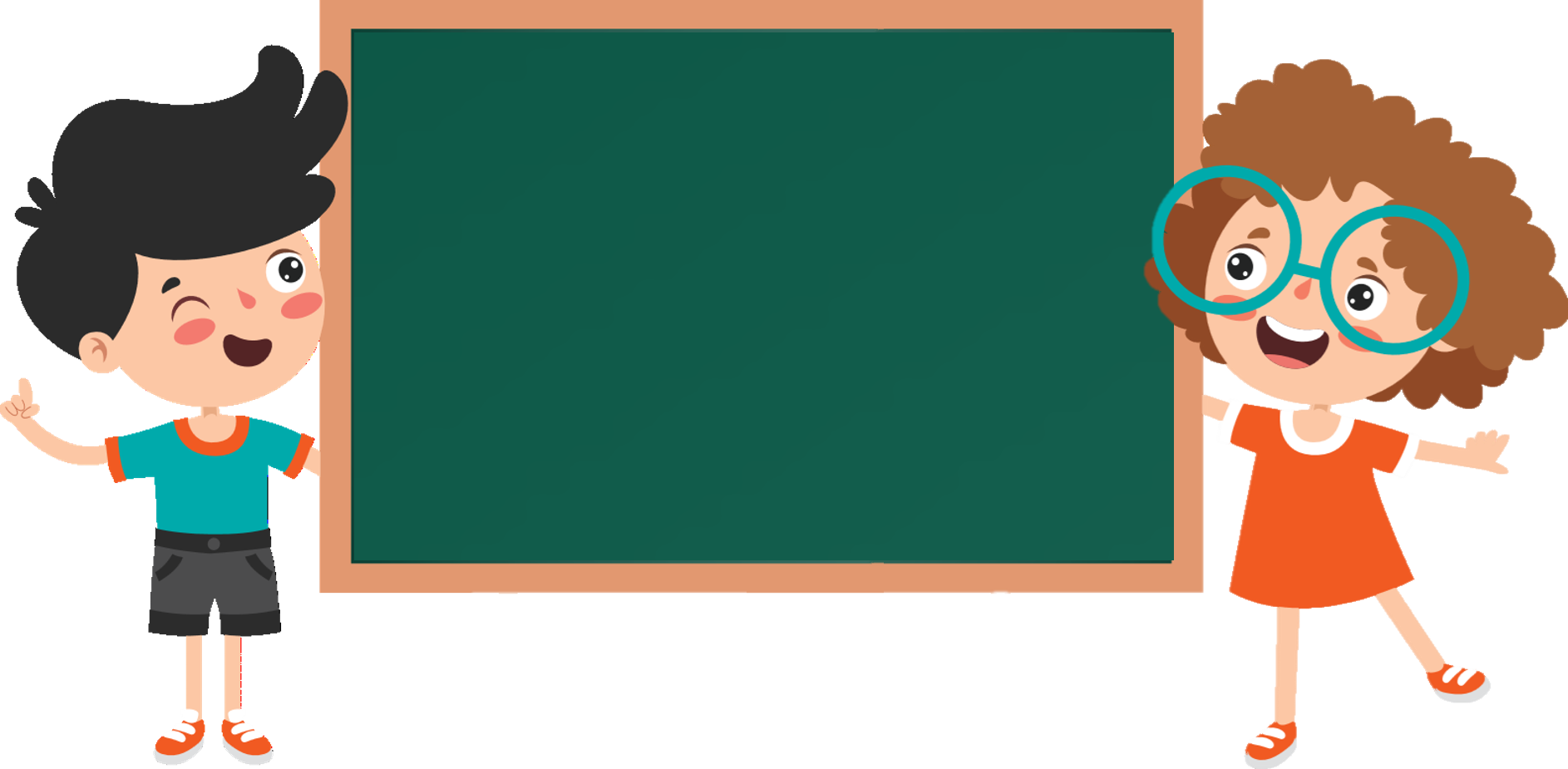 Em hãy cho biết những hình ảnh vừa xem nói về vùng nào của đất nước ta?
Em biết gì về con người và phong tục tập quán của người Tây Nguyên (ăn, ở, trang phục, lễ hội)?
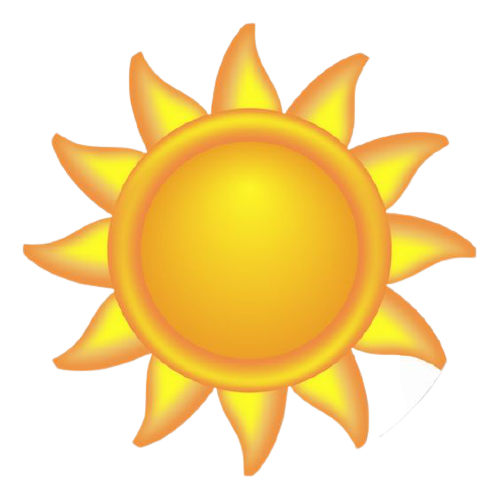 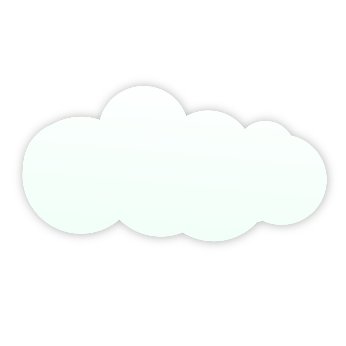 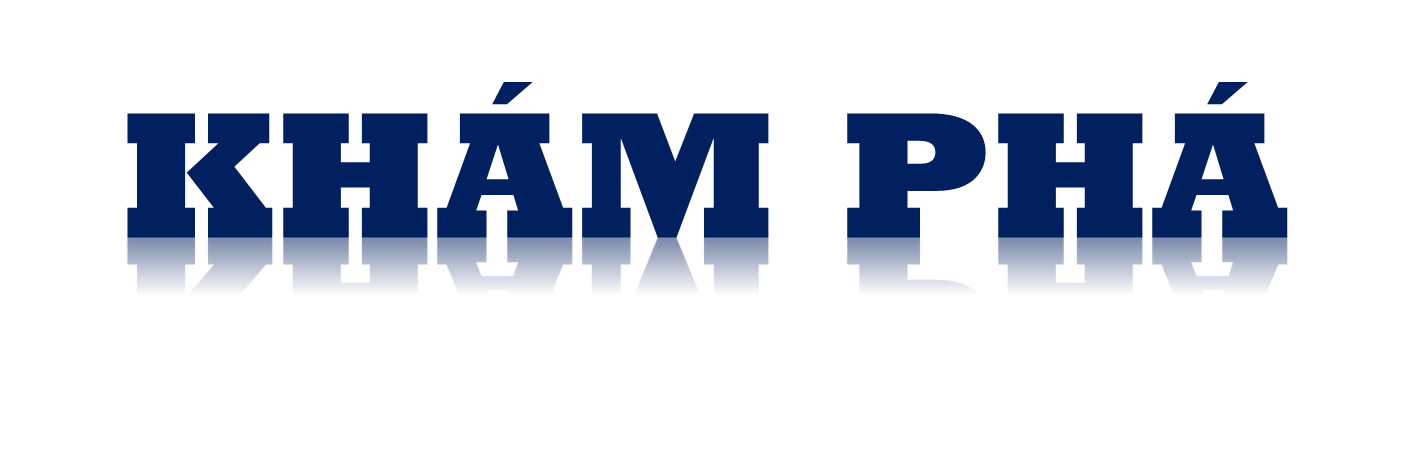 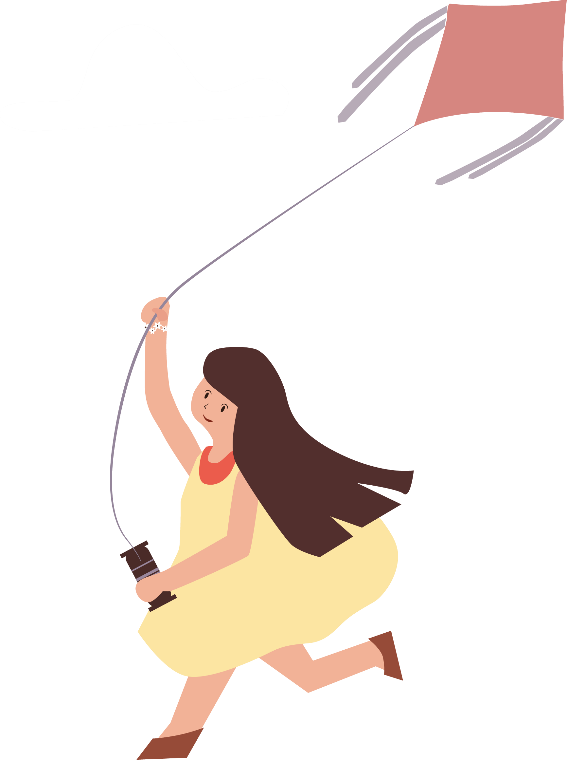 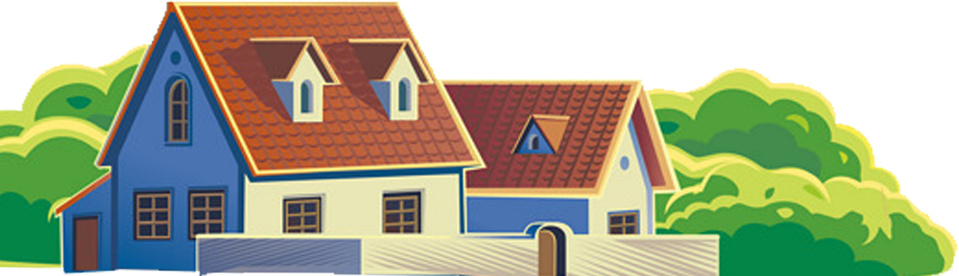 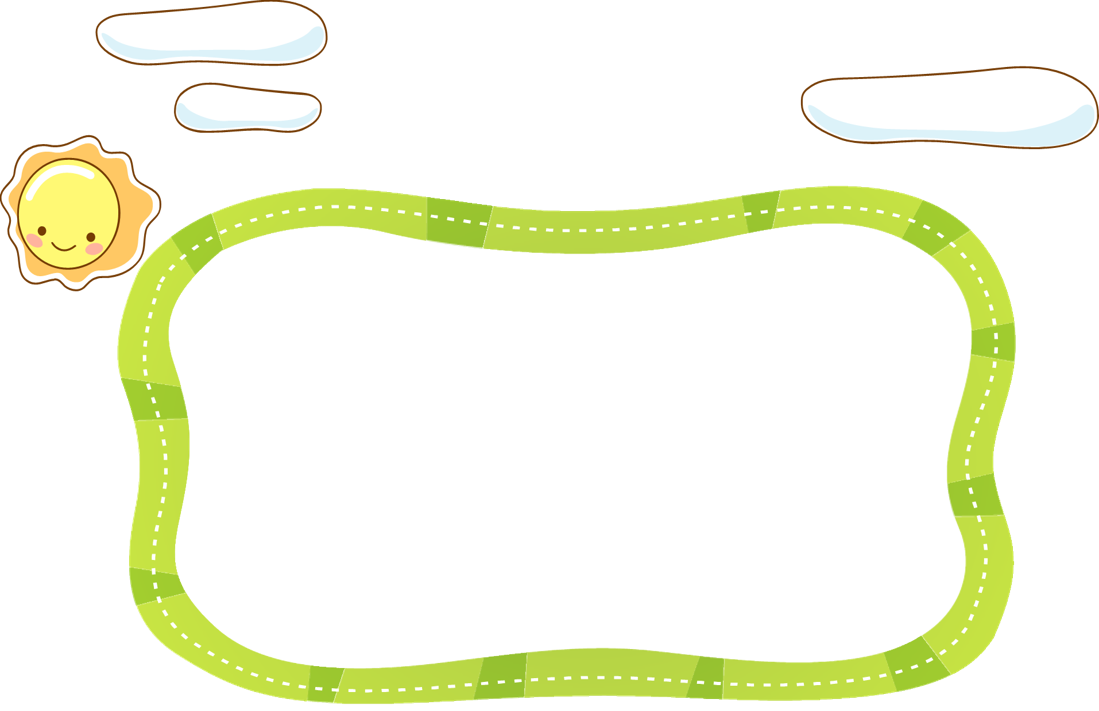 Hoạt động 1: 
Tìm hiểu một số nét văn hoá các dân tộc ở vùng Tây Nguyên
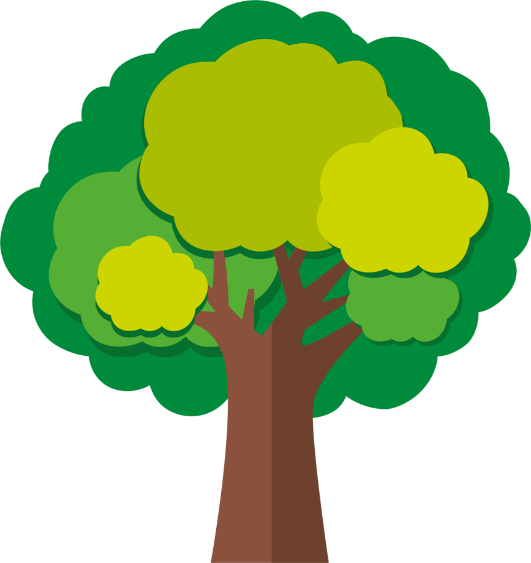 Nhóm 1, 2: Tìm hiểu về nhà Rông
Nhóm 3, 4: Tìm hiểu về trang phục.
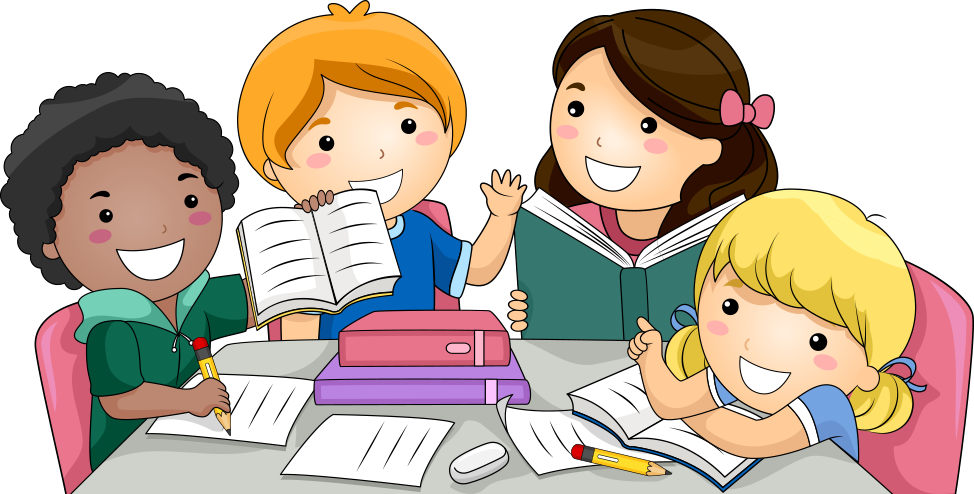 Nhóm 5.6: Tìm hiểu về lễ hội.
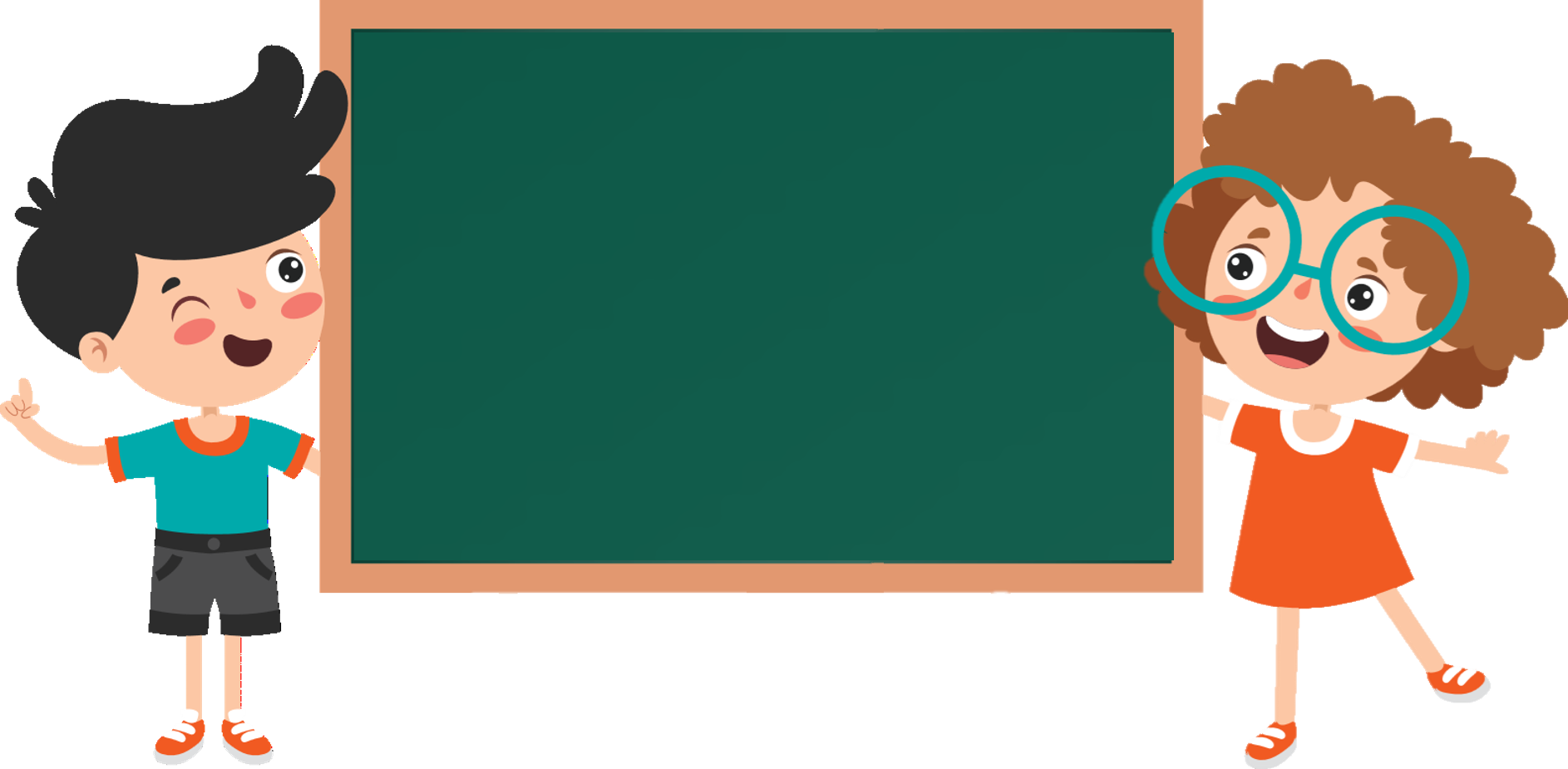 Tìm hiểu
 nhà Rông
Đọc thông tin và quan sát các hình từ 1,2 em hãy mô tả nhà Rông, Tây Nguyên
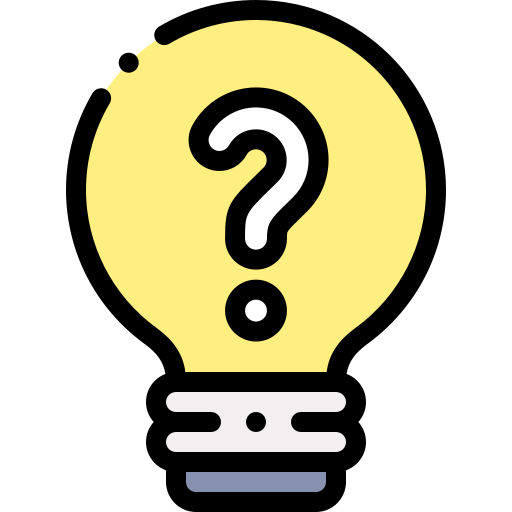 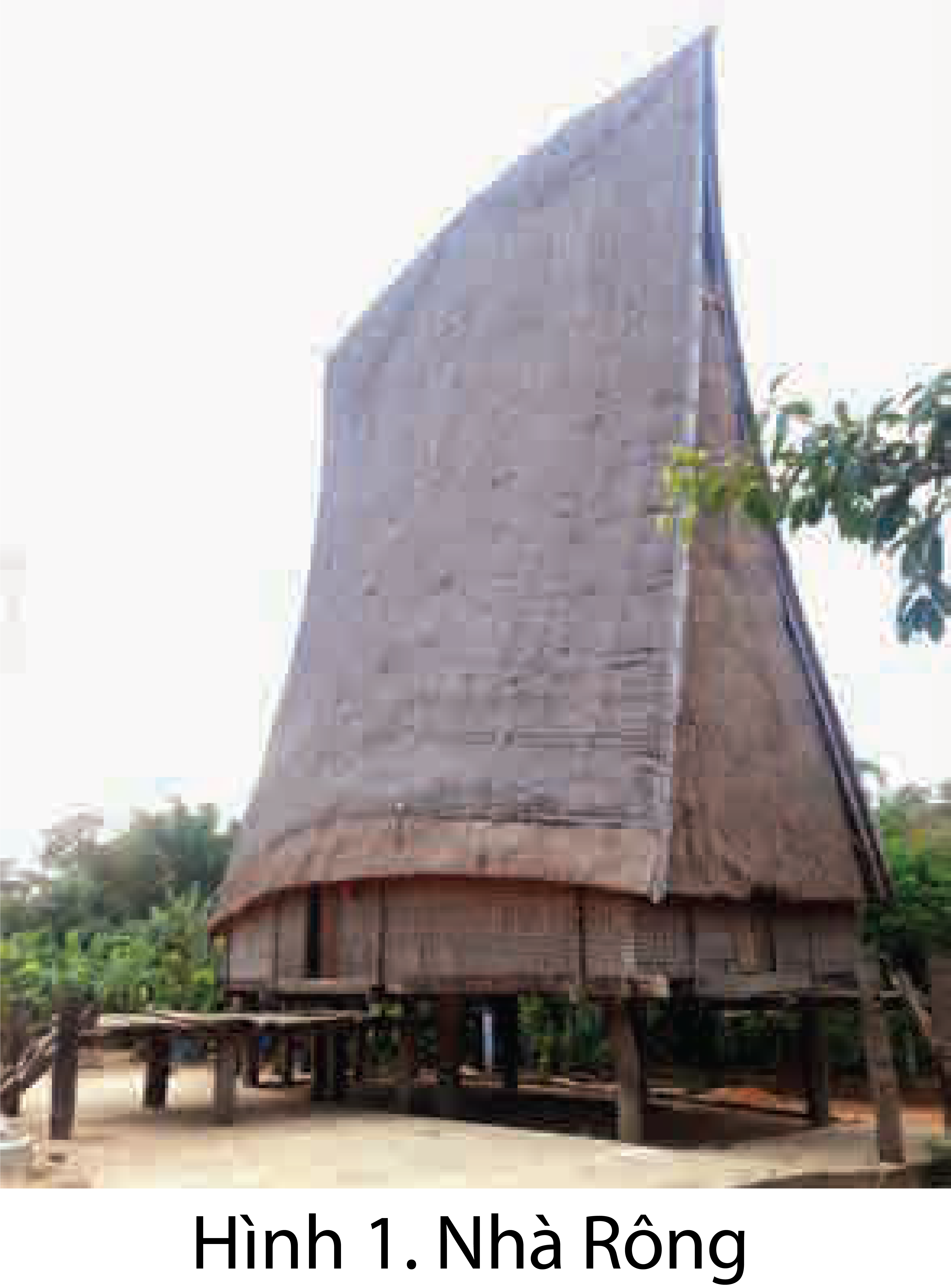 Một trong những nét văn hoá nổi bật của các dân tộc ở vùng Tây Nguyên là nhà Rông.  Đây là nơi lưu giữ những nét đẹp truyền thống của các dân tộc Tây Nguyên.
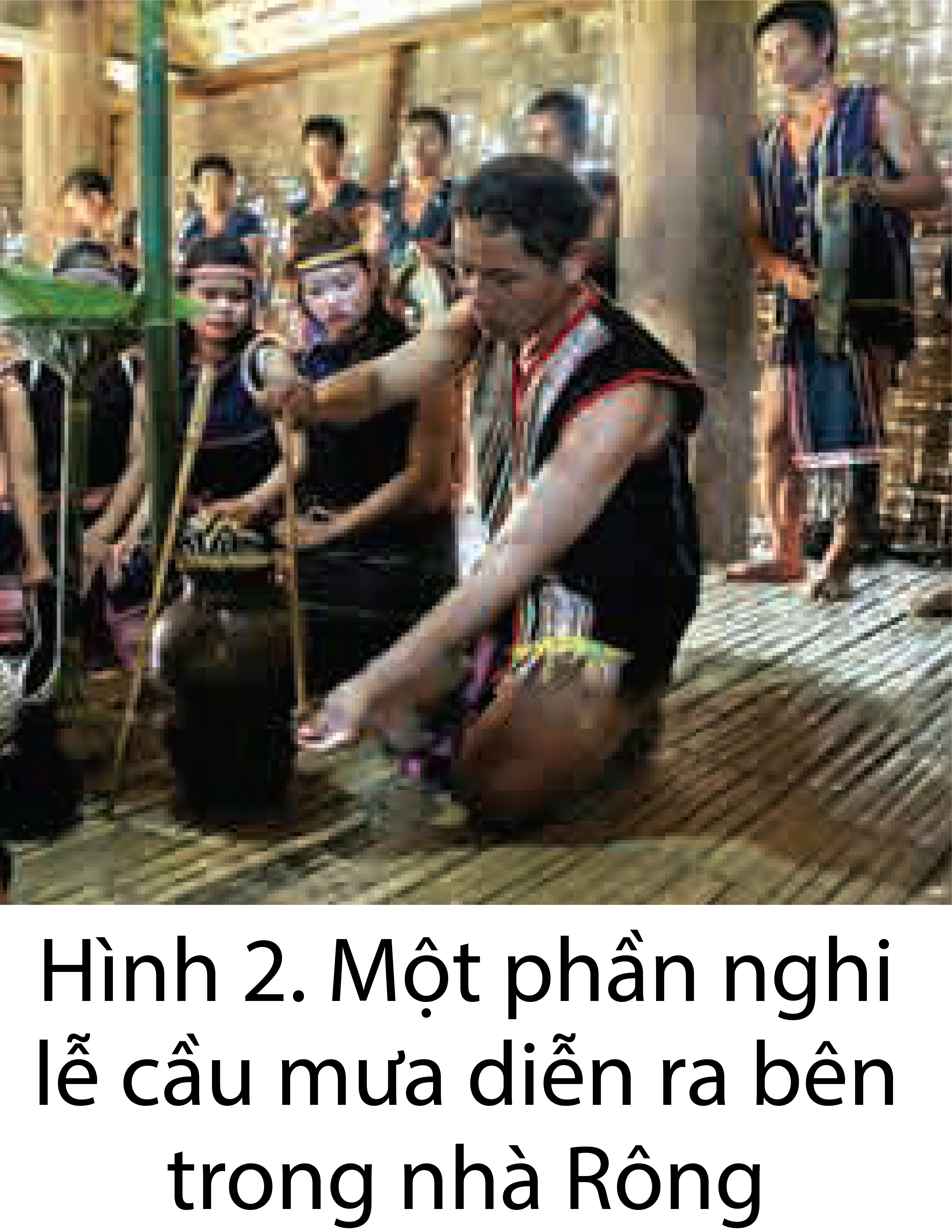 Nhà Rông được xây dựng ở vị trí trung tâm, cao ráo, có mặt bằng rộng, thuận lợi cho sinh hoạt cộng đồng. Nhà Rông có vai trò chính là nơi để hội họp, tiếp khách,... Khi làm nhà Rông, người dân chủ yếu sử dụng các vật liệu như gỗ, mây, tre, nứa, lá. Nhà Rông càng to đẹp chứng tỏ buôn làng càng giàu có, thịnh vượng.
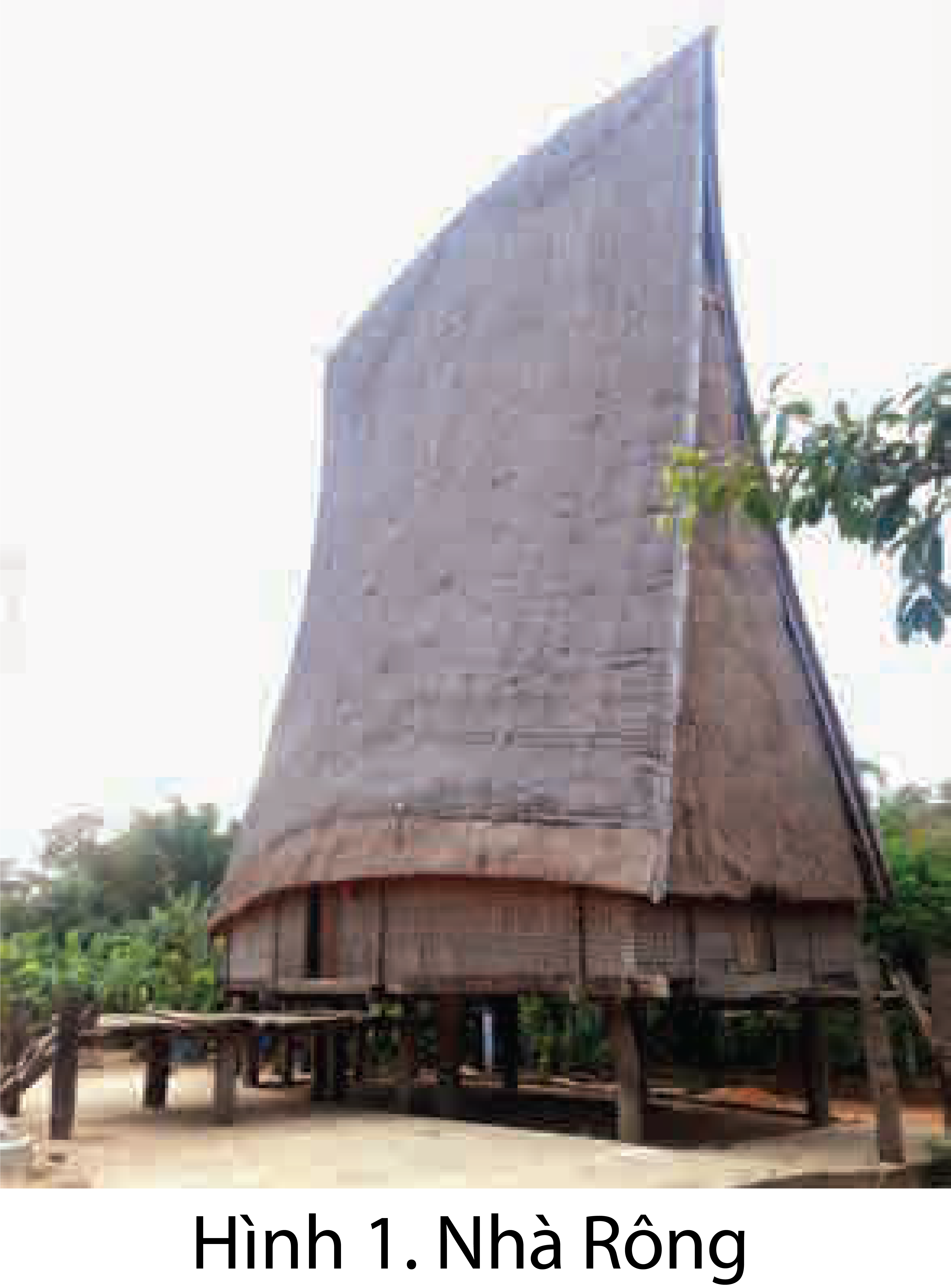 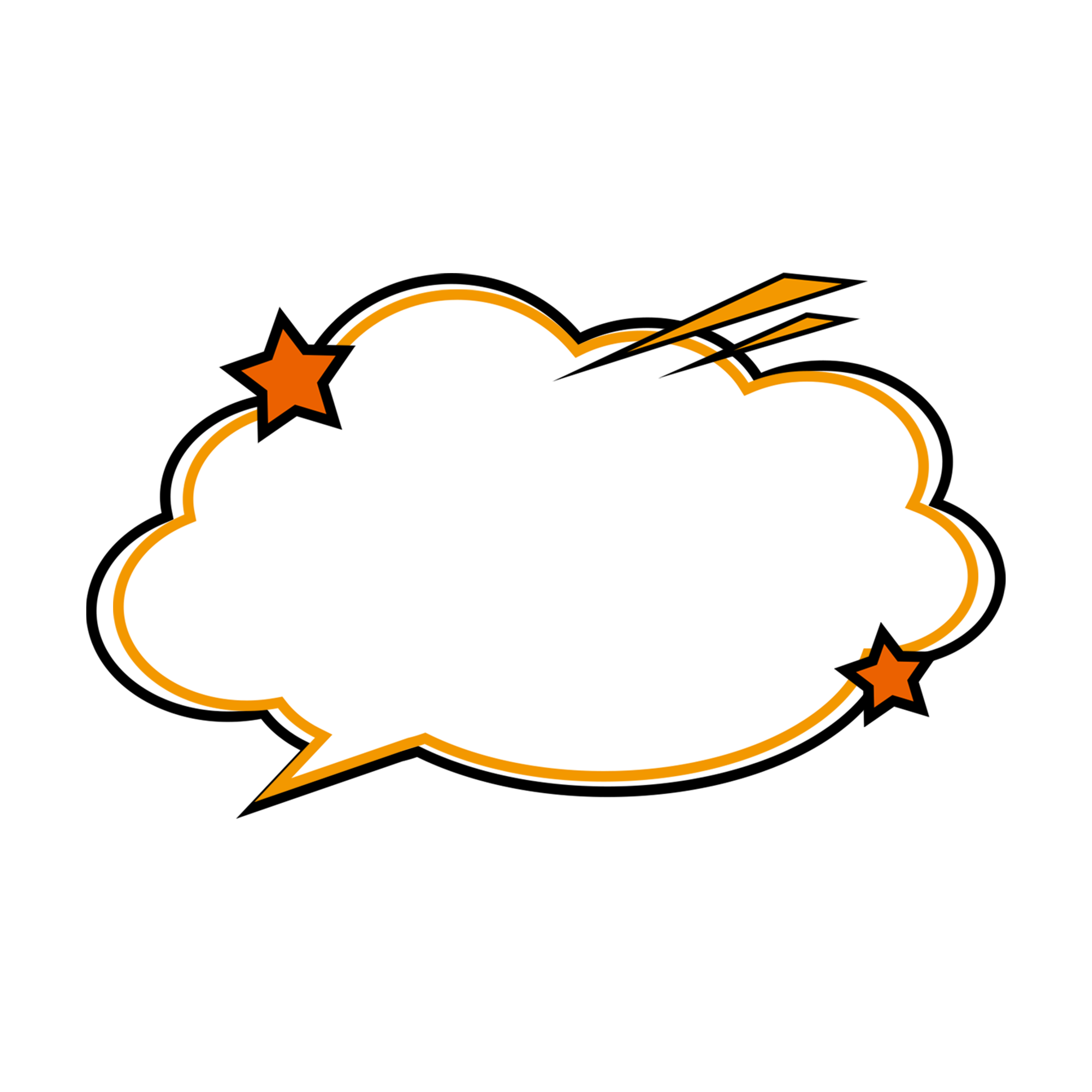 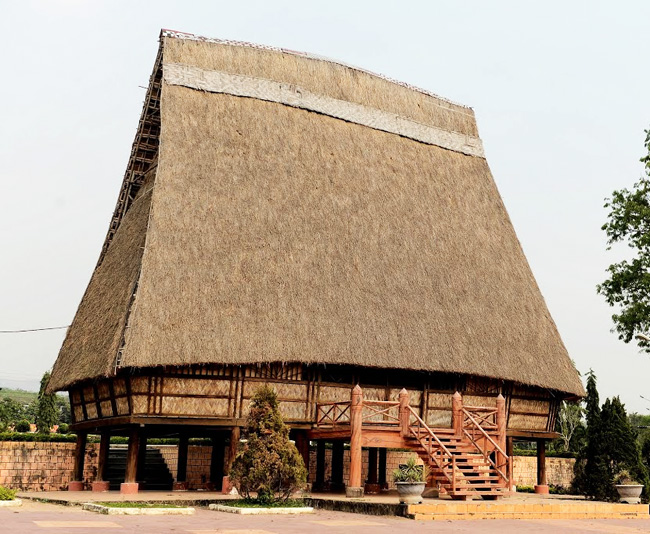 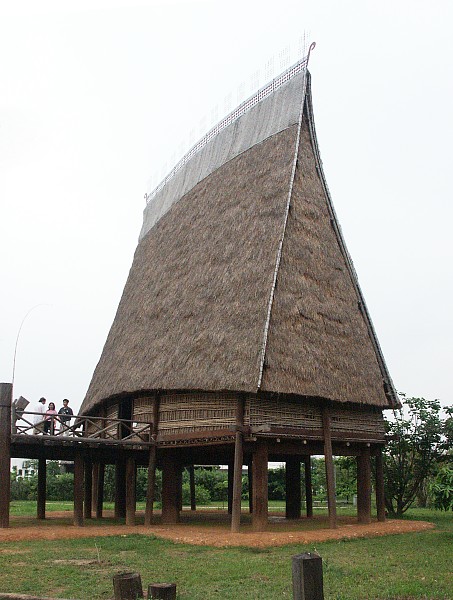 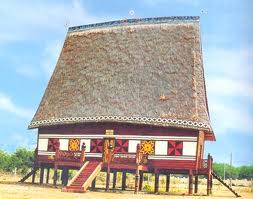 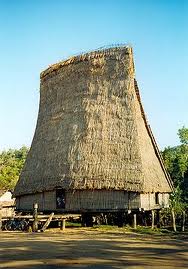 Nhà Rông được xây dựng ở vị trí trung tâm, cao ráo, có mặt bằng rộng, thuận lợi cho sinh hoạt cộng đồng.
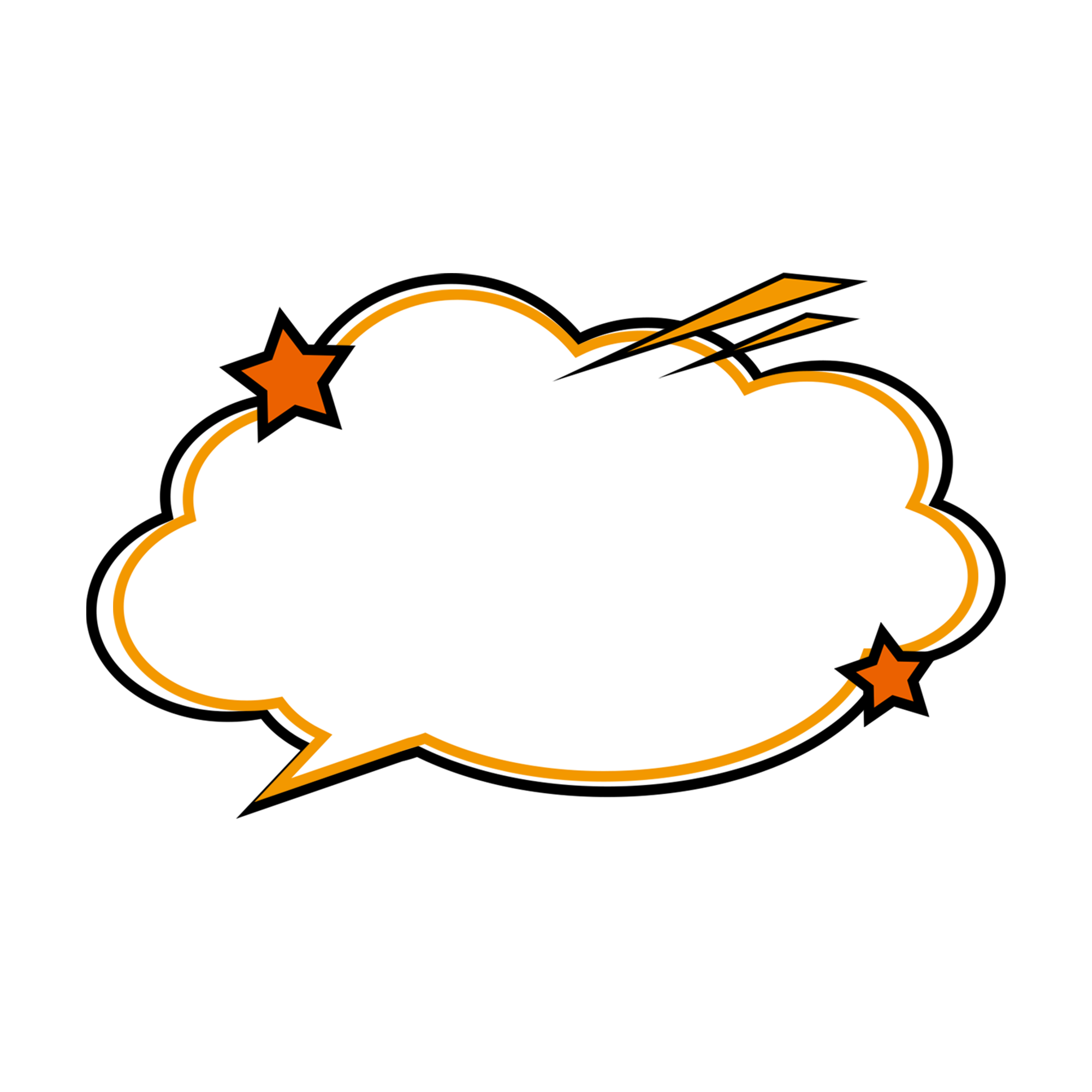 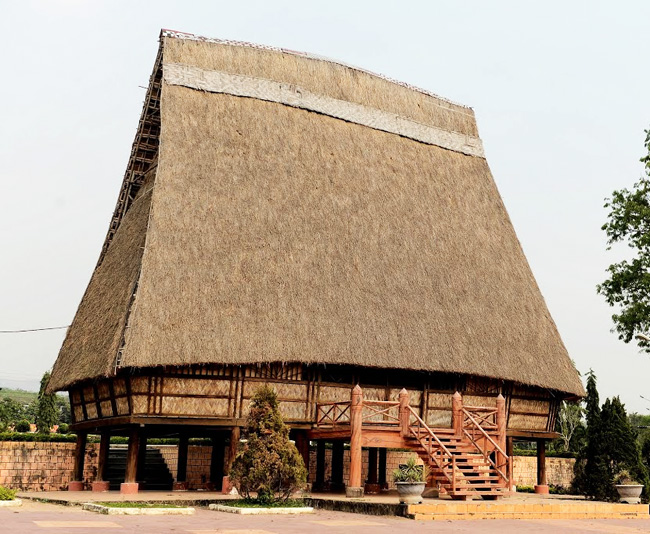 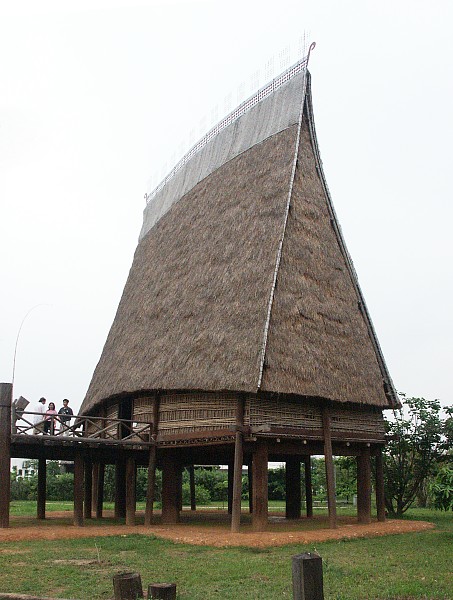 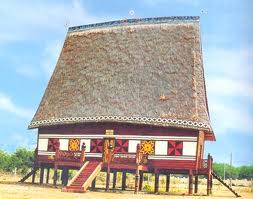 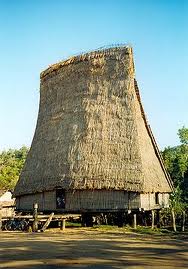 Mái nhà cao, mỗi 
ngôi nhà lại có một đặc điểm trang trí riêng.
Nhà Rông càng to chứng tỏ buôn làng càng giàu có và thịnh vượng
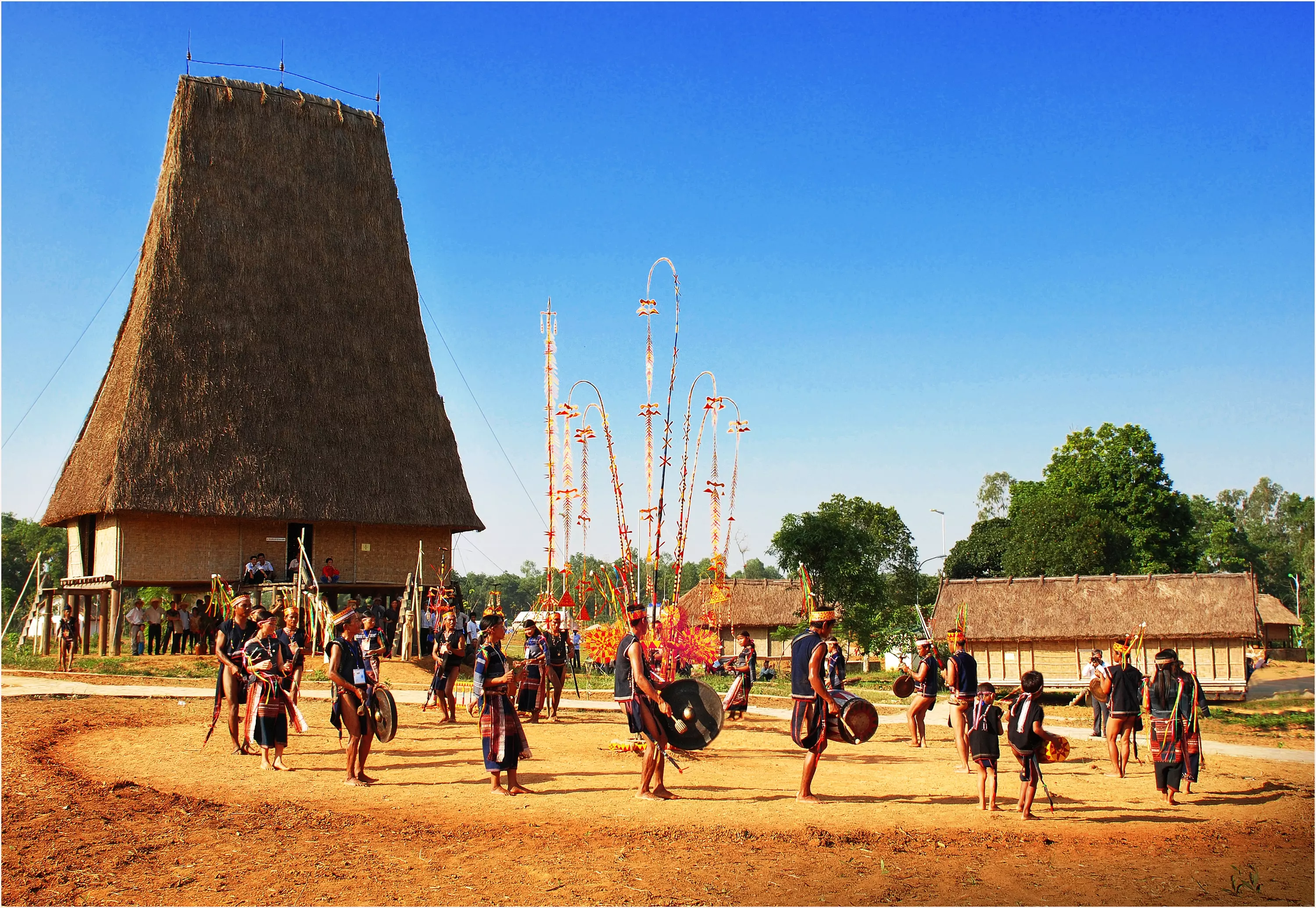 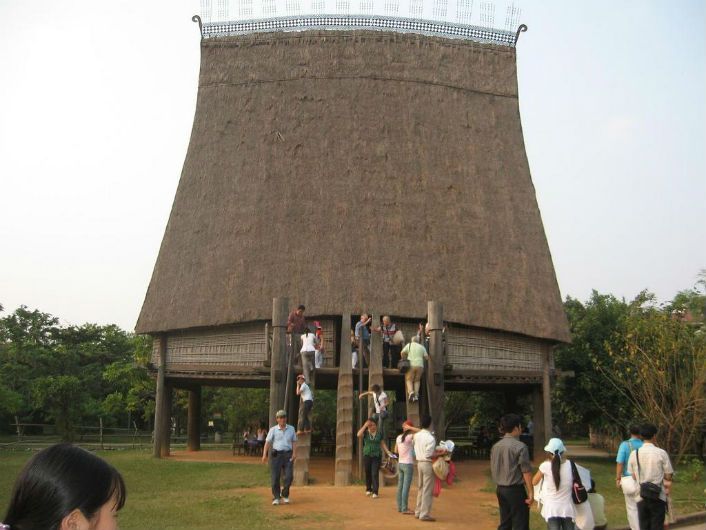 Nhà Rông là nơi hội họp và tiếp khách
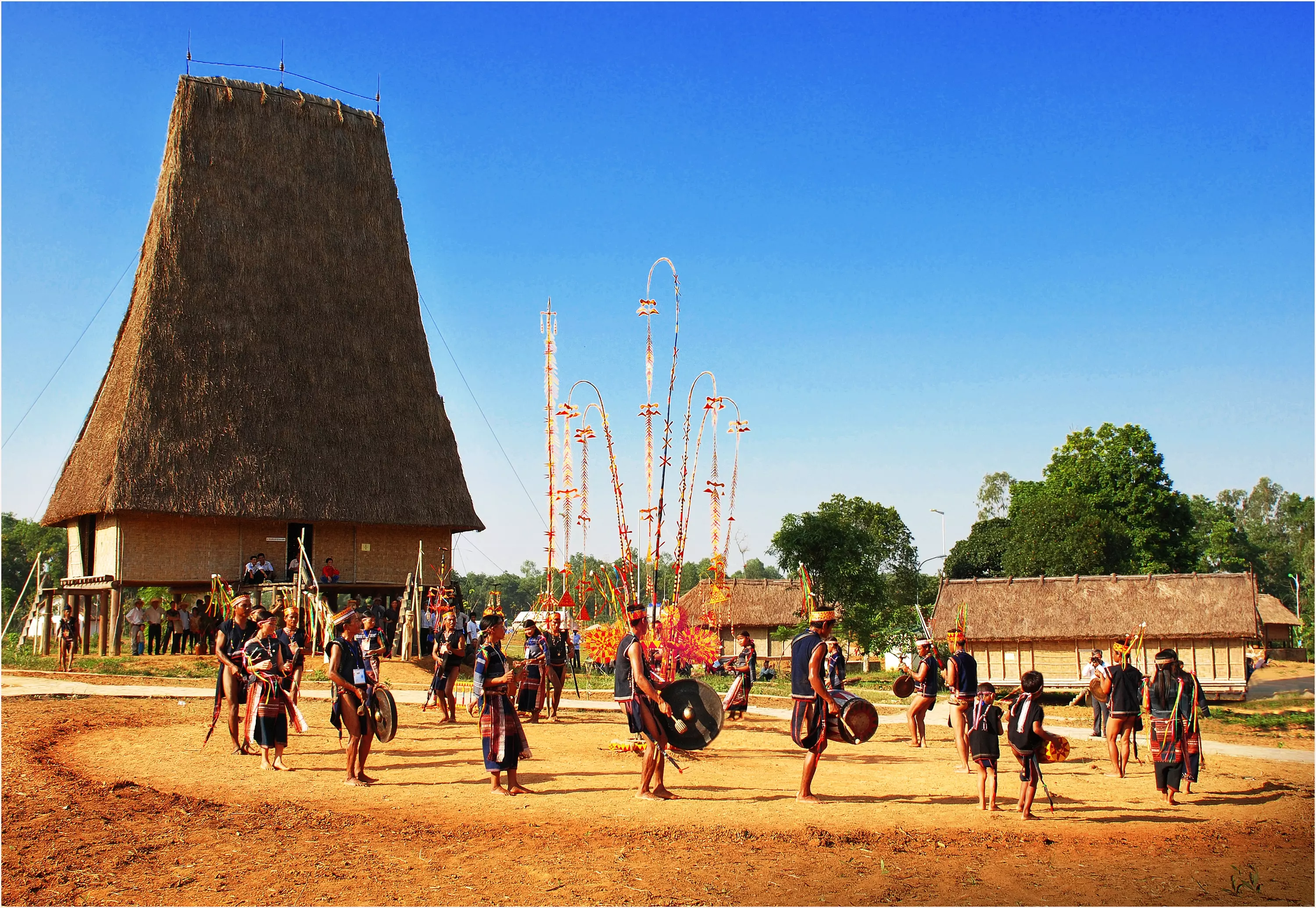 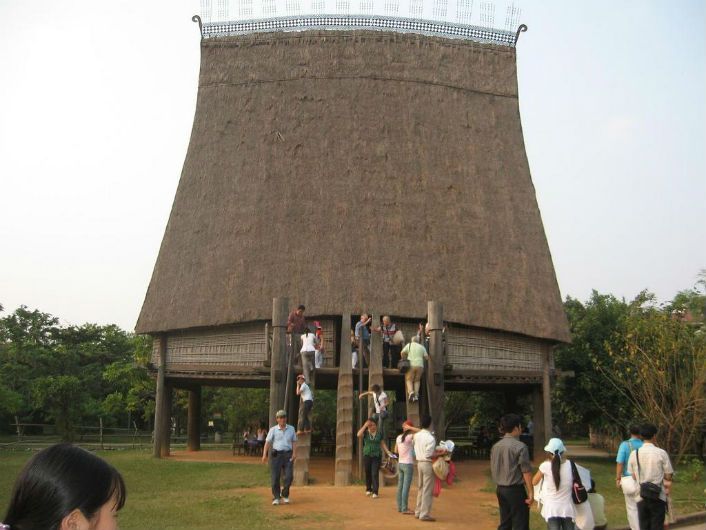 Khi làm nhà Rông, người dân chủ yếu sử dụng các vật liệu như gỗ, mây, tre, nứa, lá.
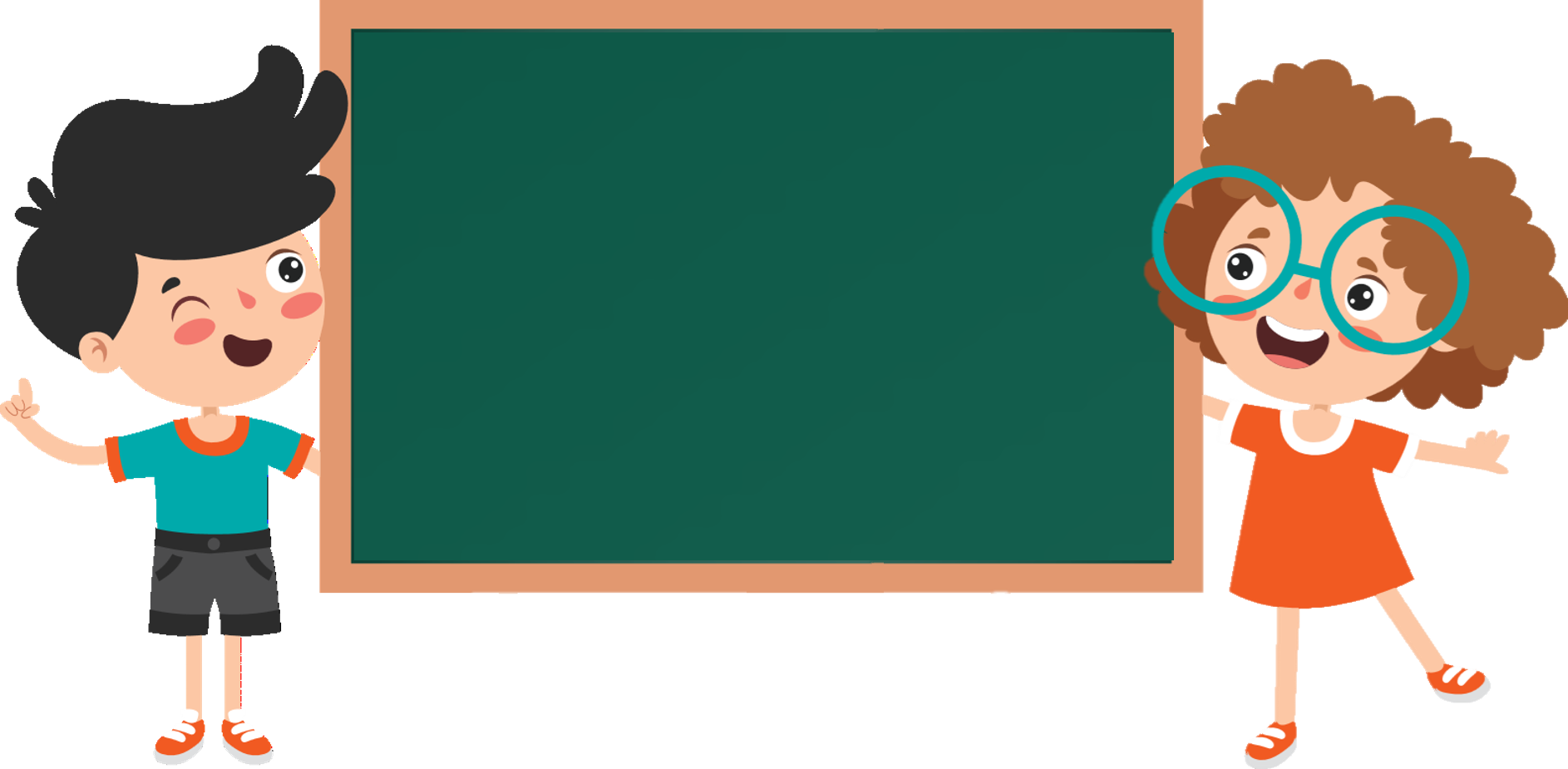 Em hãy chỉ ra một số điểm giống và khác nhau về nhà ở và nhà sinh hoạt cộng đồng, trang phục của dân tộc vùng Tây Nguyên so với dân tộc Kinh.
So sánh nhà ở
Nhà ở vùng Tây Nguyên thường được xây dựng chủ yếu bằng các vật liệu như: cỏ tranh, tre, gỗ, lồ ô,... và được xây cất trên một khoảng đất rộng, nằm ngay tại khu vực Trung tâm của buôn, làng.
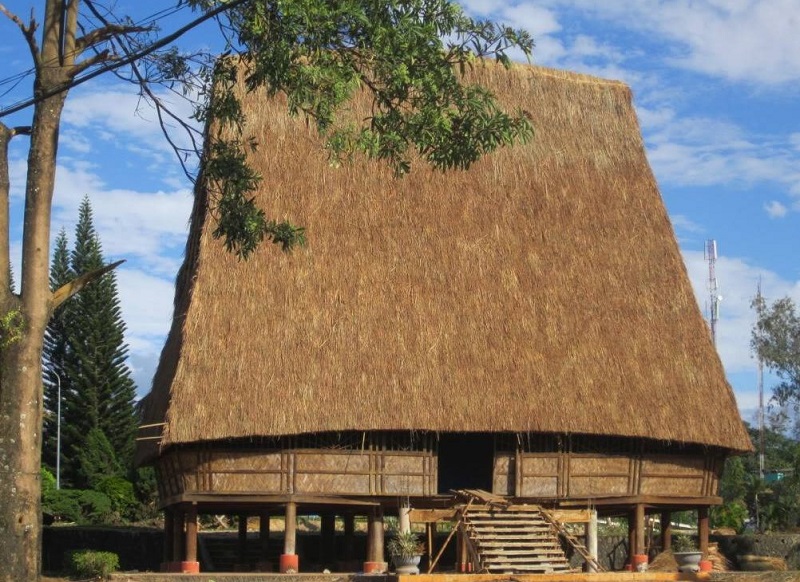 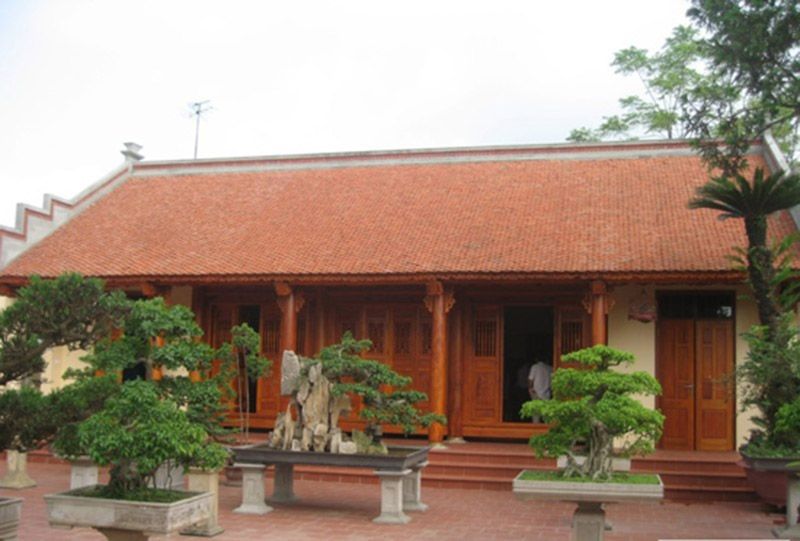 Nhà ở dân tộc Kinh thường được xây bằng gạch, ngói, bê tông, xi măng.
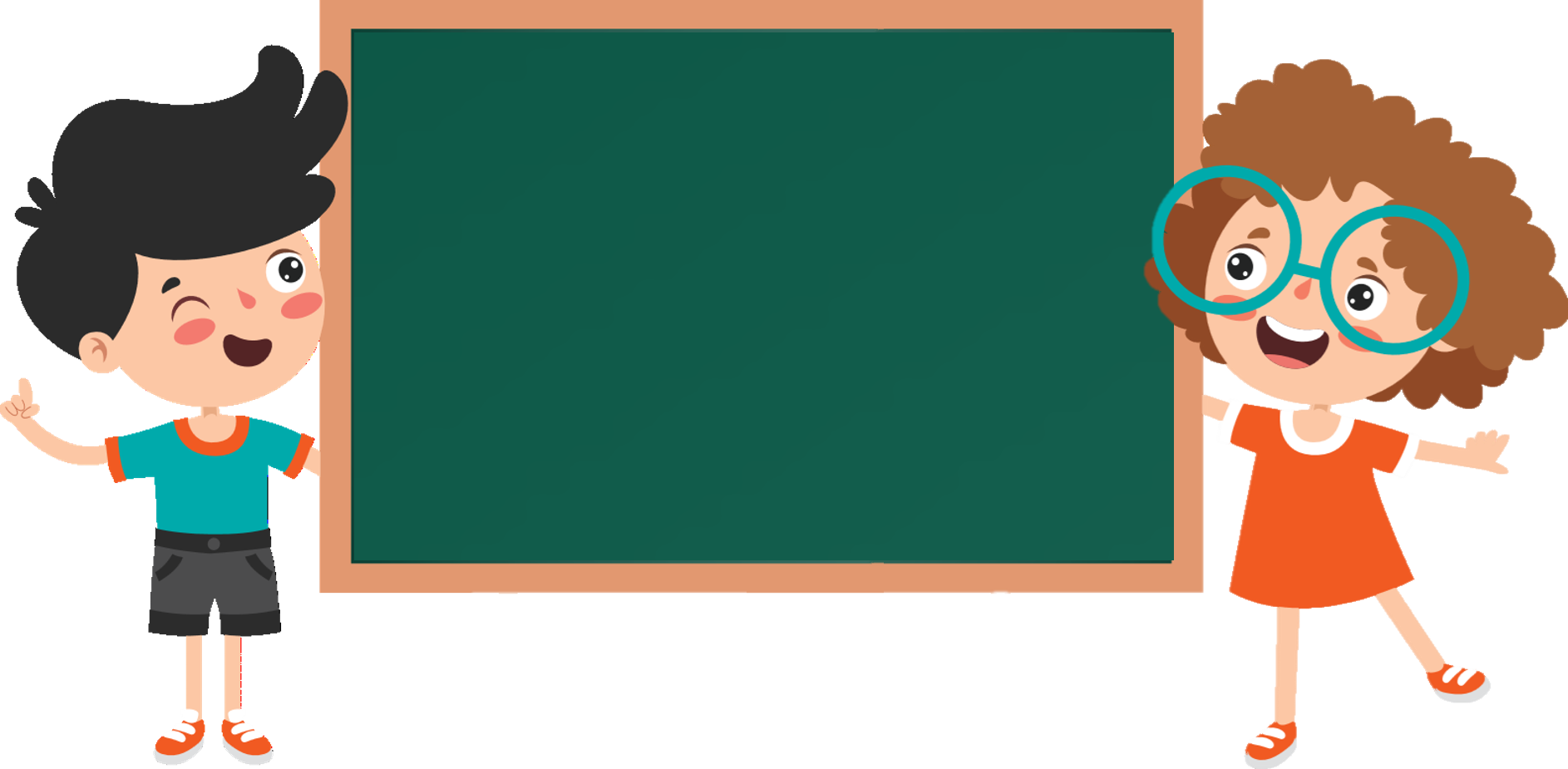 Tìm hiểu về trang phục
Trang phục truyền thống  của đồng bào các dân tộc ở vùng Tây Nguyên được may bằng chất liệu thổ cẩm – loại vải dệt thủ công. Màu sắc  chủ đạo là màu đỏ và đen. Nam thường đóng khố, nữ thường quấn váy kết hợp với trang sức như vòng cổ hay vòng tay.
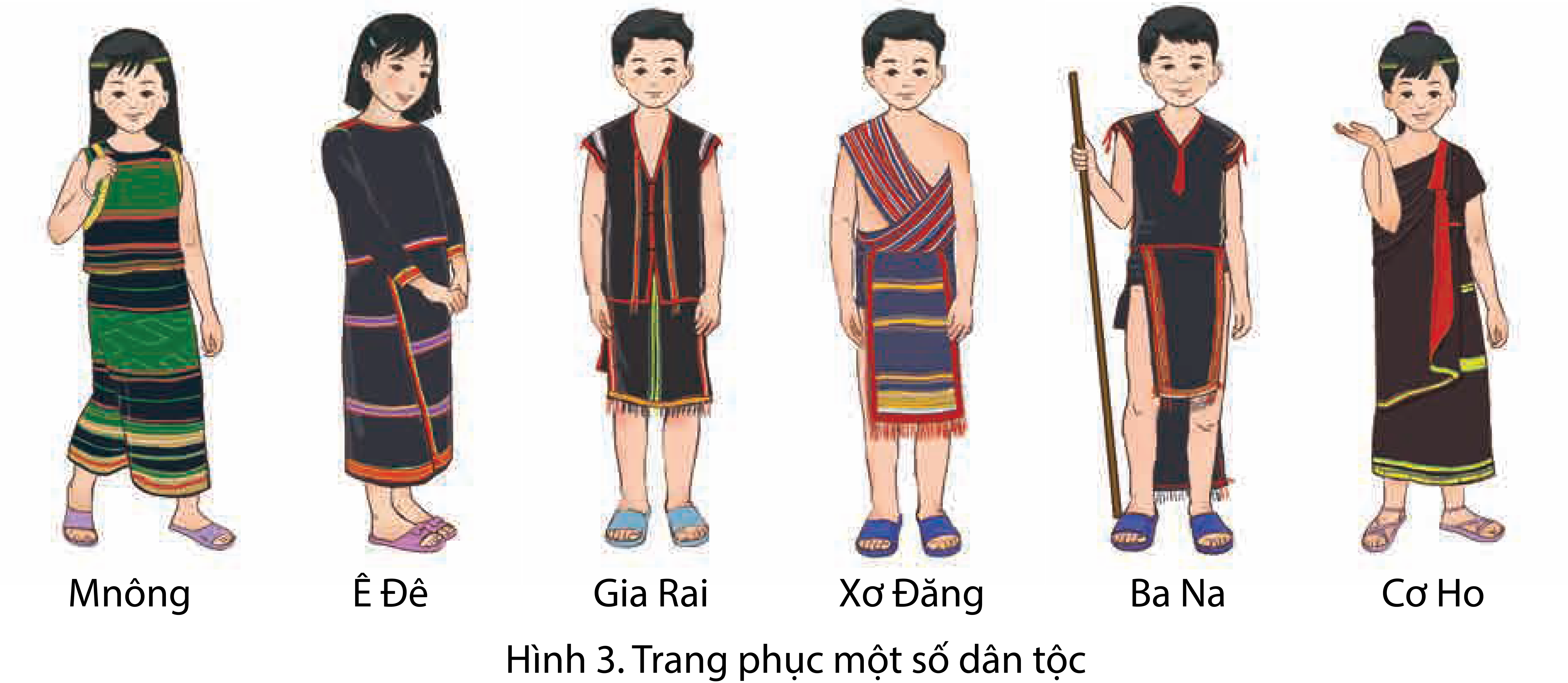 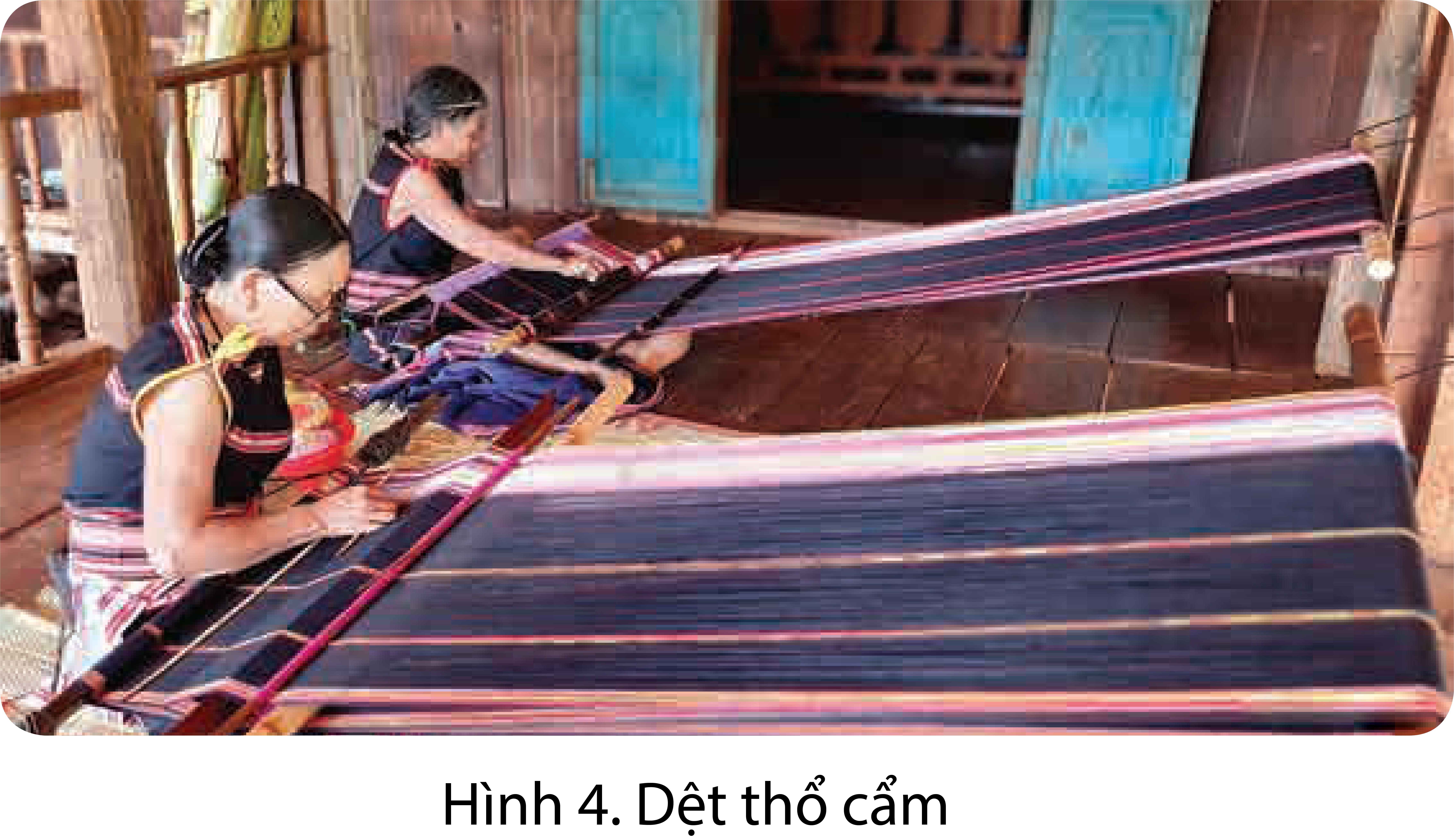 Quan sát các hình 3, 4 và đọc thông tin, em hãy cho biết người dân Tây Nguyên thường mặc trang phục bằng chất liệu gì. Màu sắc chủ đạo trong trang phục là những màu nào?
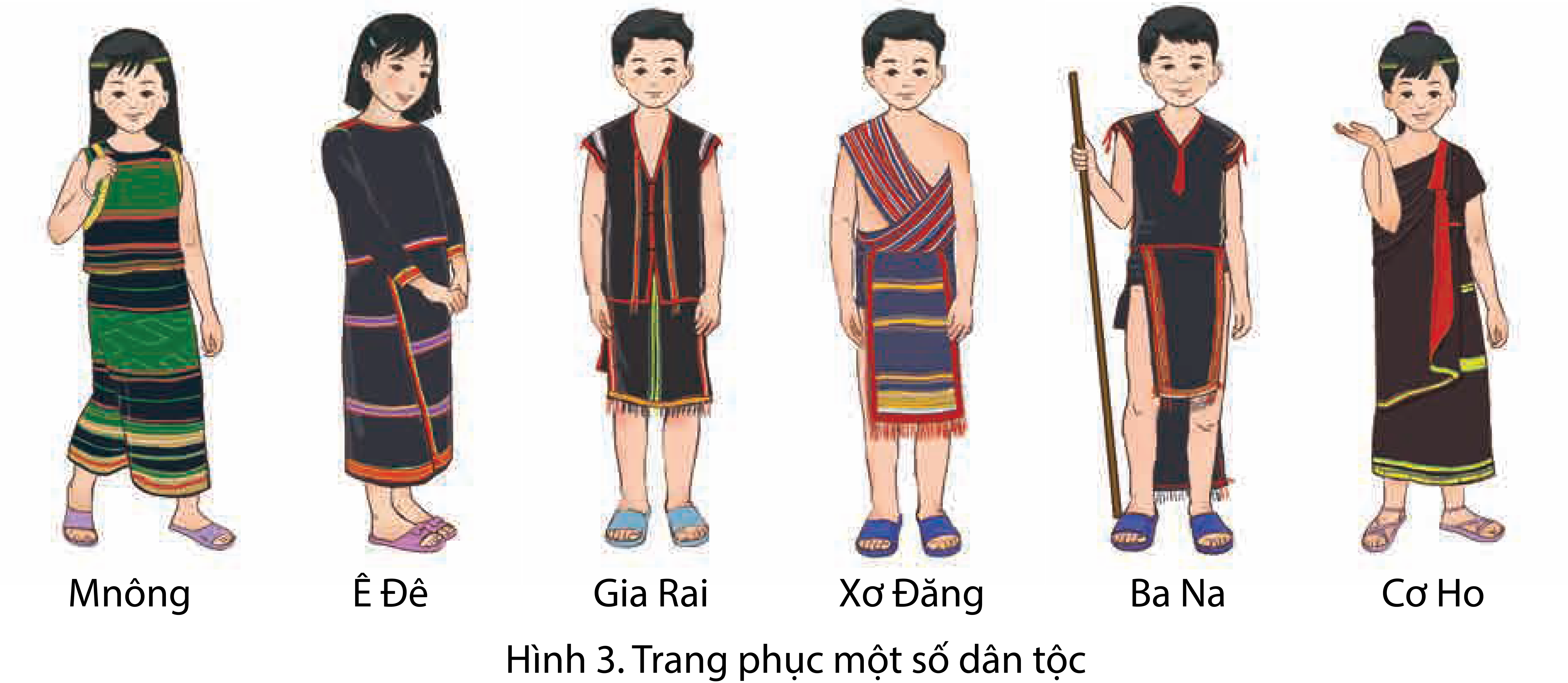 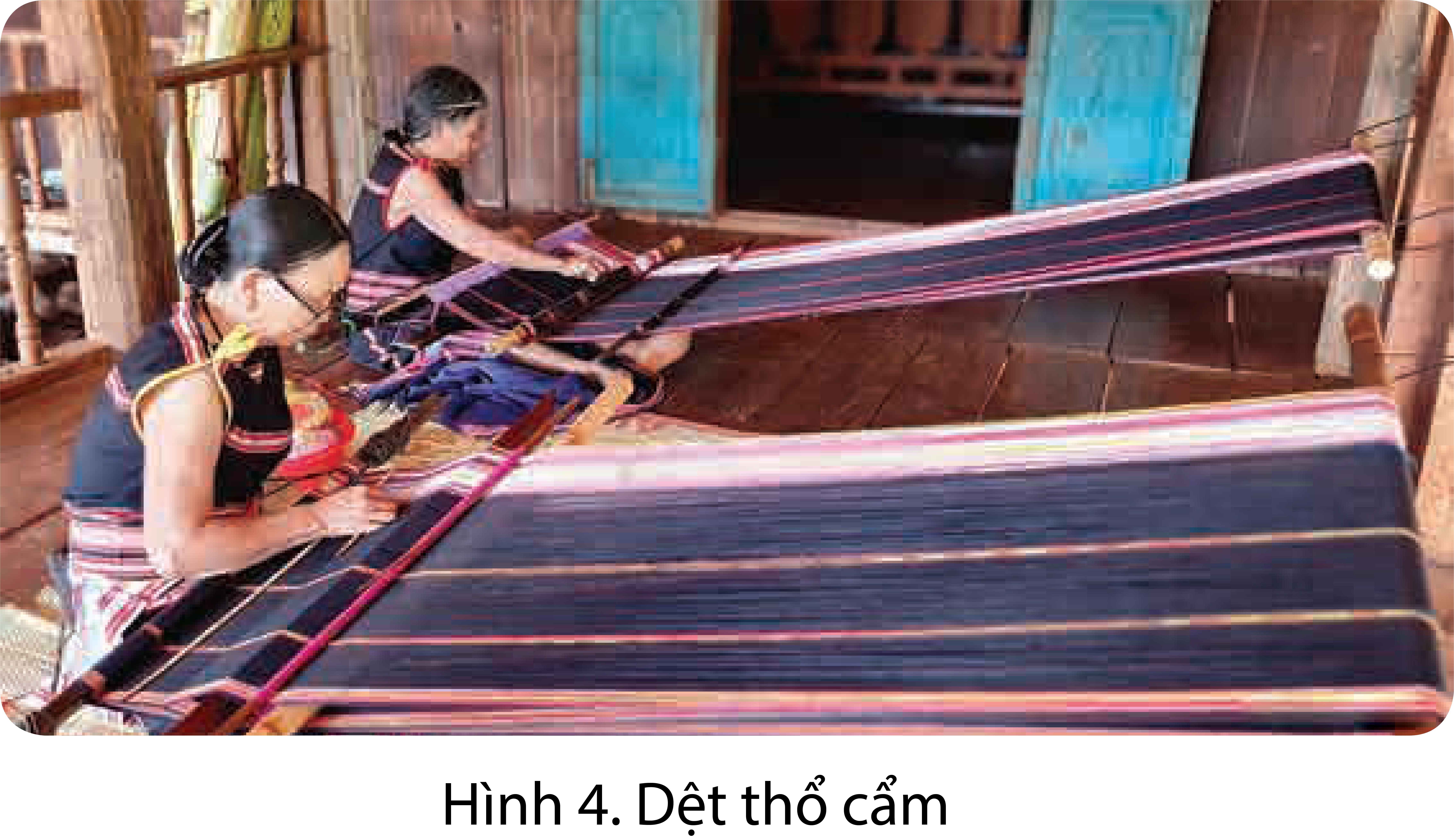 Trang phục của người dân ở Tây Nguyên được may bằng chất liệu thổ cẩm – loại vải dệt thủ công.
Màu sắc chủ đạo là màu đen.
Nam thường đóng khố, nữ thường mặc váy kết hợp với trang sức như vòng cổ hay vòng tay.
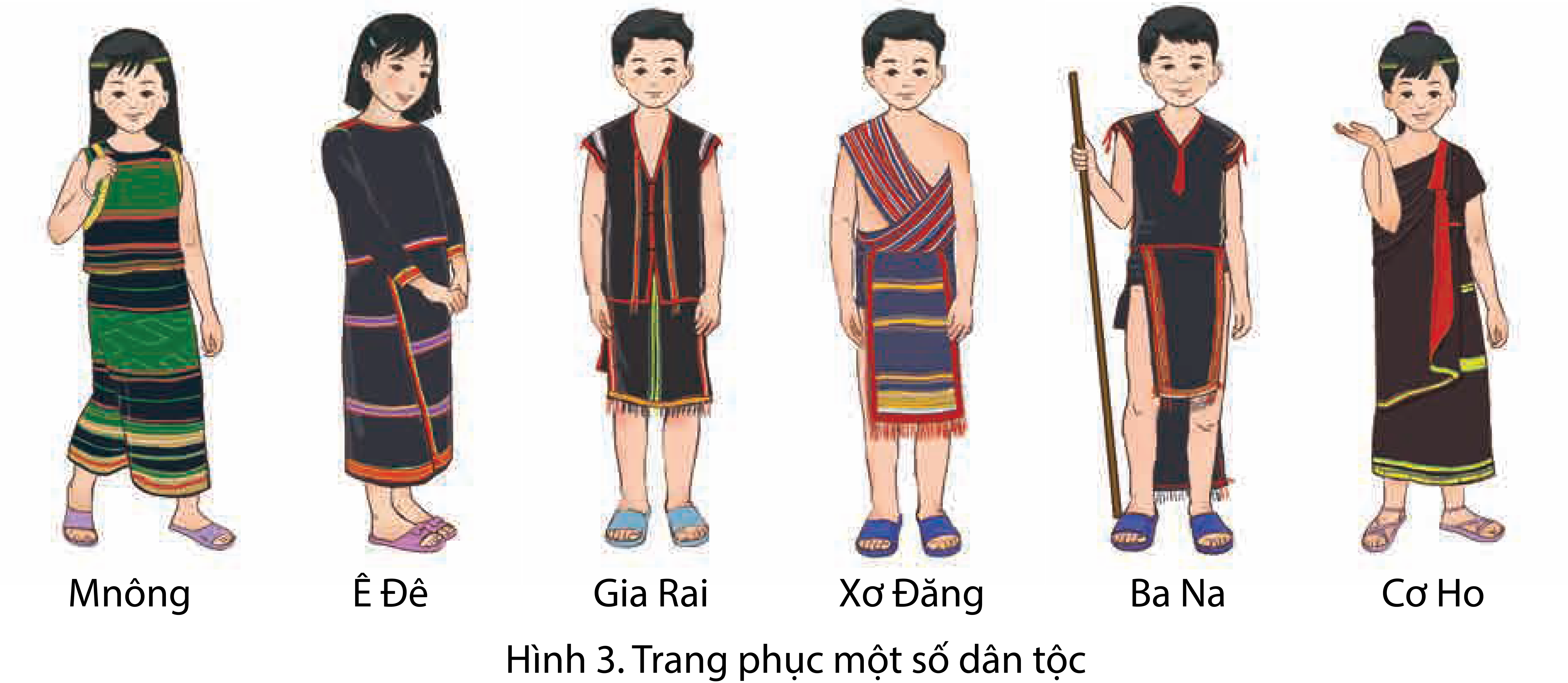 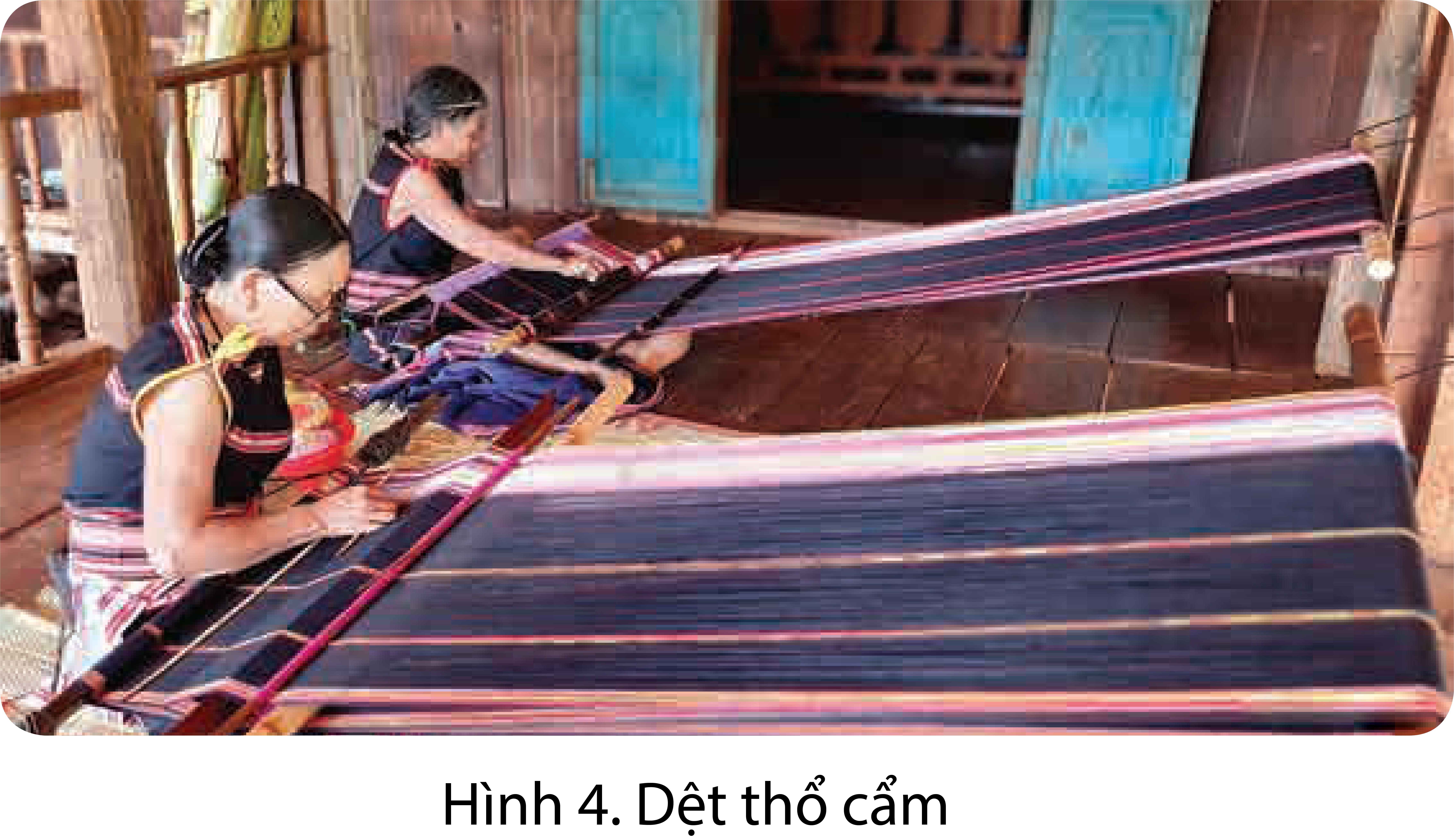 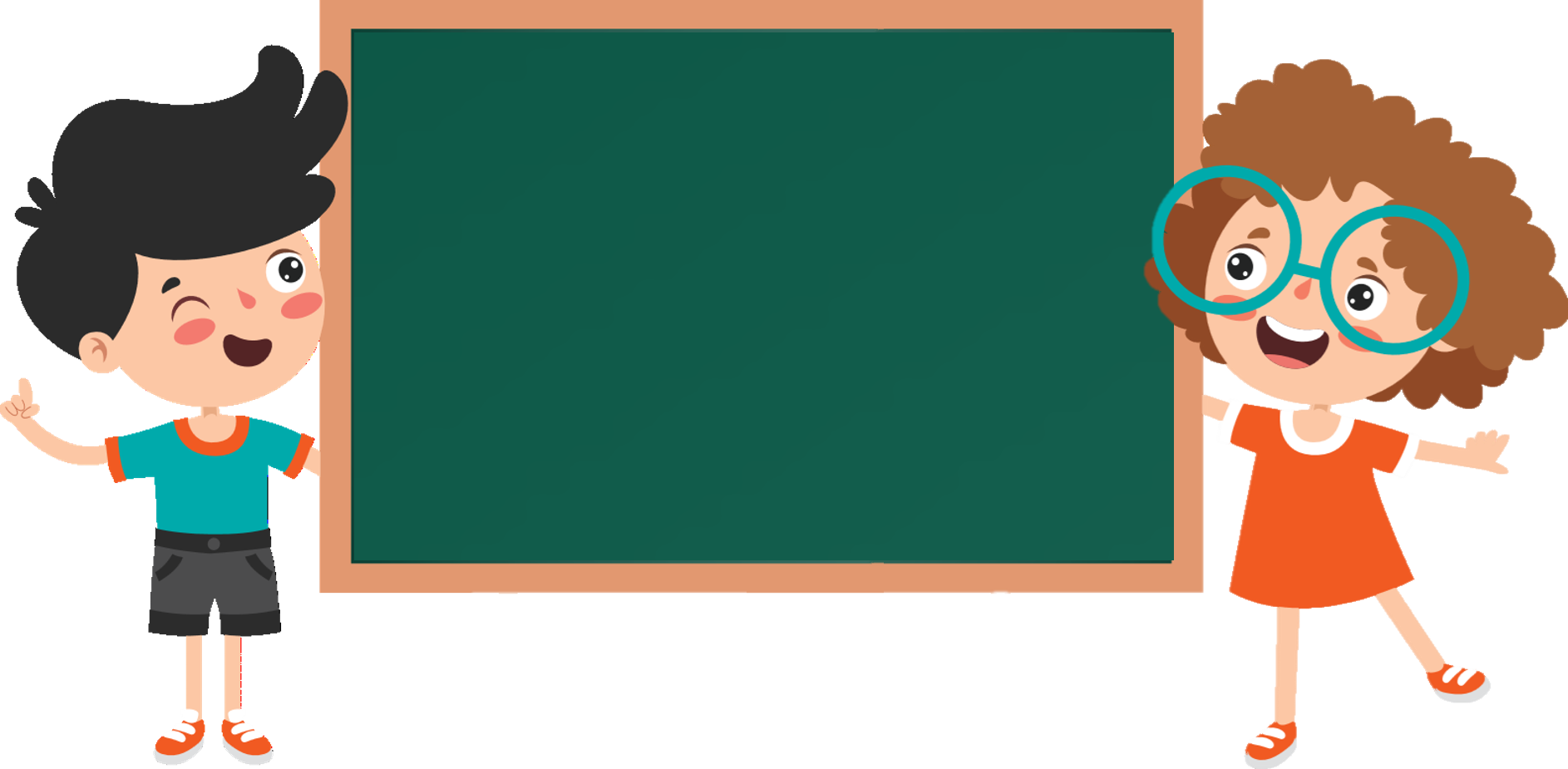 Tìm hiểu về lễ hội
Quan sát các hình 5, 6 và đọc thông tin, em hãy nêu một số nét chính về lễ hội  đua voi và lễ hội mừng lúa mới ở Tây Nguyên.
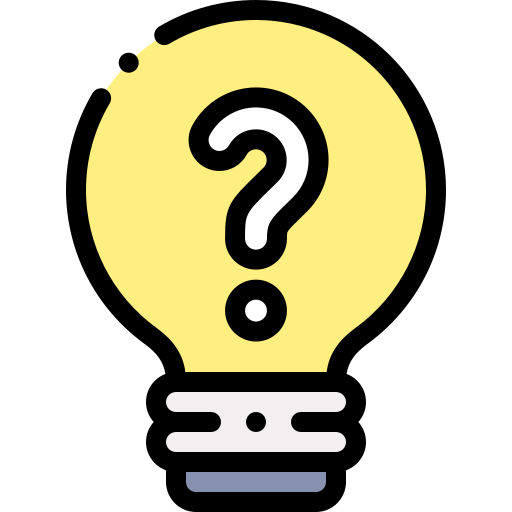 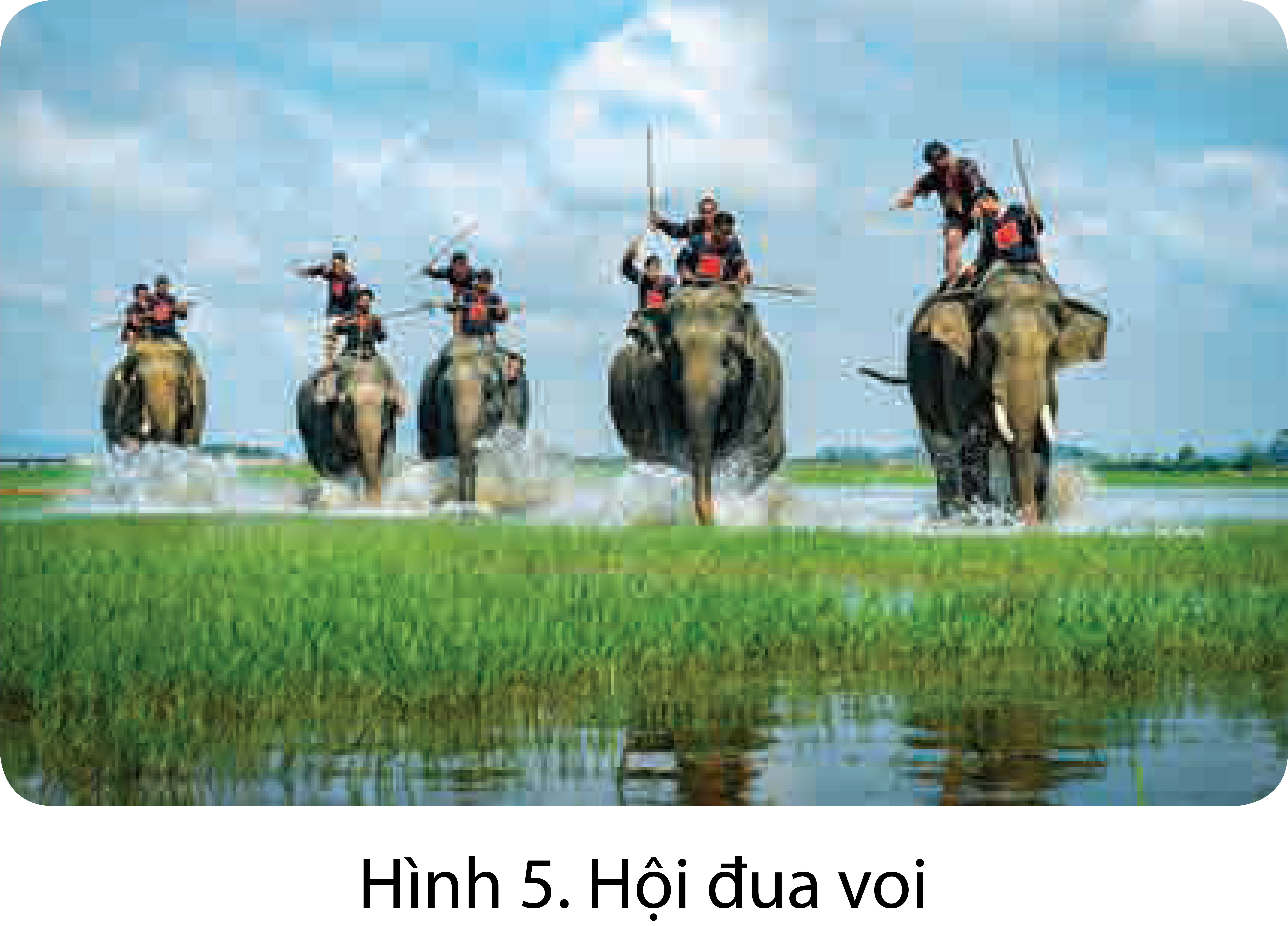 Vào mùa xuân hoặc sau mỗi vụ thu hoạch, người dân vùng Tây Nguyên thường tổ chức các lễ hội như lễ hội đua voi, lễ hội cồng chiêng, lễ mừng lúa mới, lễ tạ ơn cha mẹ,...
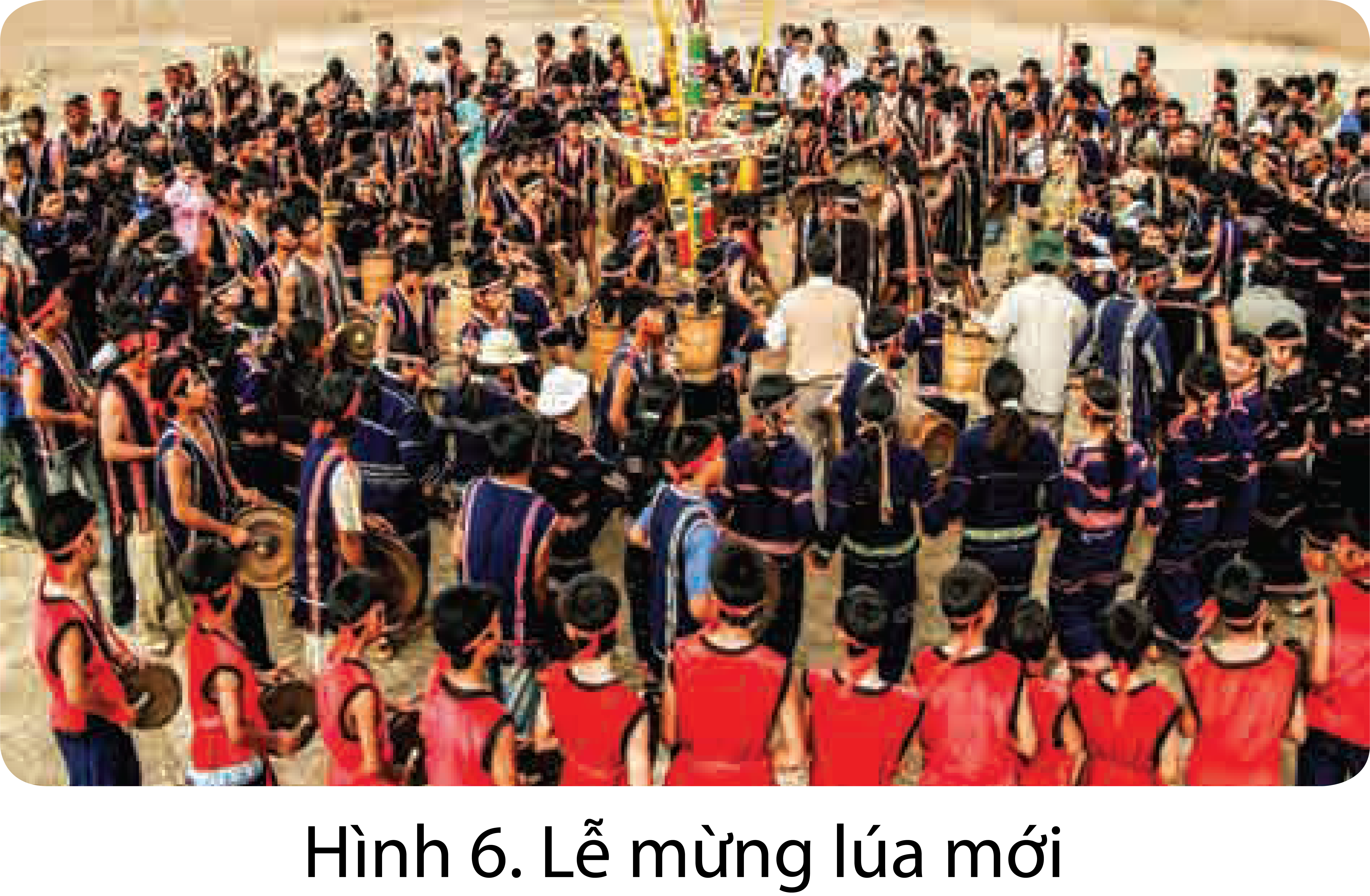 Lễ hội đua voi
Lễ hội đua voi ở Tây Nguyên được tổ chức 2 năm một lần, vào tháng 3 âm lịch. Phần lễ thường sẽ có lễ cúng bến nước, lễ cúng sức khoẻ cho voi,… Phần hội được diễn ra với các phần thi  voi chạy tốc độ trên cạn và chạy dưới nước. Lễ hội đua voi phản ánh những nét văn hoá đặc sắc của người dân tộc Tây Nguyên.
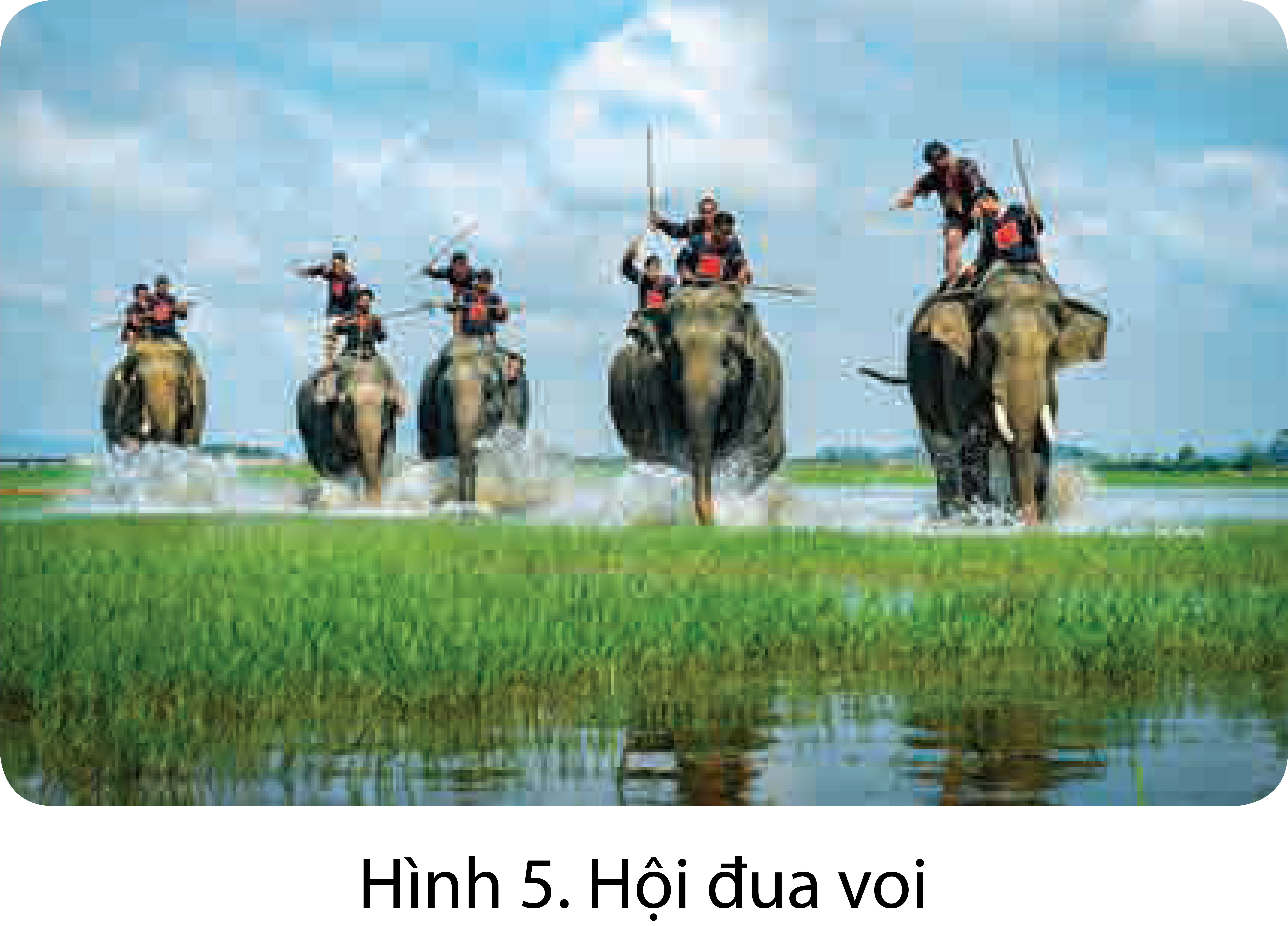 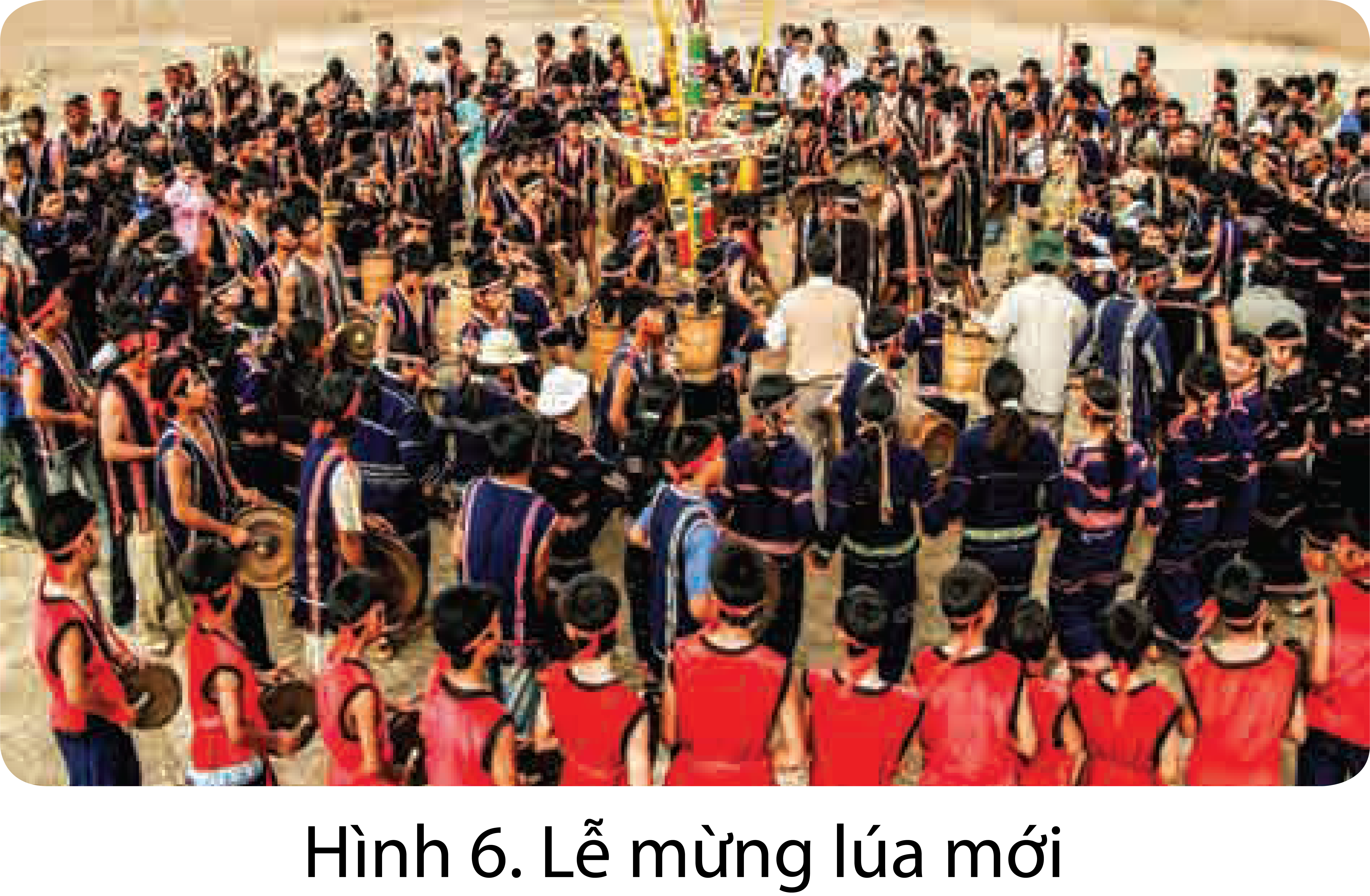 Lễ mừng lúa mới
Lễ mừng lúa mới là phong tục lâu đời của các dân tộc sinh sống ở Tây Nguyên, thường được tổ chức vào khoảng tháng 11, 12 dương lịch hằng năm, sau khi thu hoạch lúa. Phần lễ chung được tổ chức để cúng thần lúa. Bà con trong thôn bản cùng nhau ăn ống, nhảy múa theo tiếng cồng chiêng vang vọng. Lễ mừng lúa mới là bản sắc văn hoá độc đáo của đồng bào Tây Nguyên cầu cho mưa thuận, gió hoà, mùa màng bội thu và gia đình sung túc, cuộc sống ấm no ở các buôn làng.
THẢO LUẬN NHÓM HOÀN THÀNH BẢNG
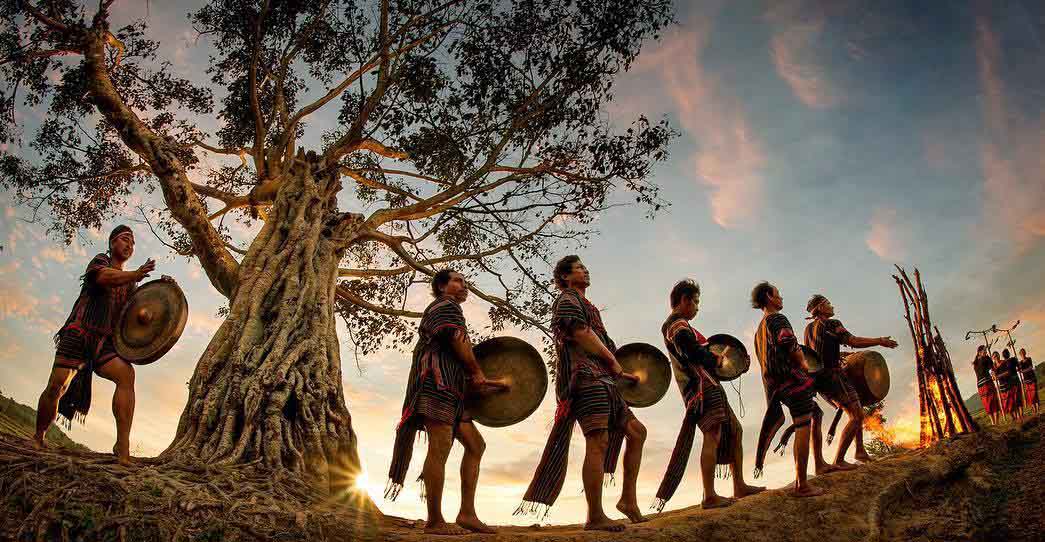 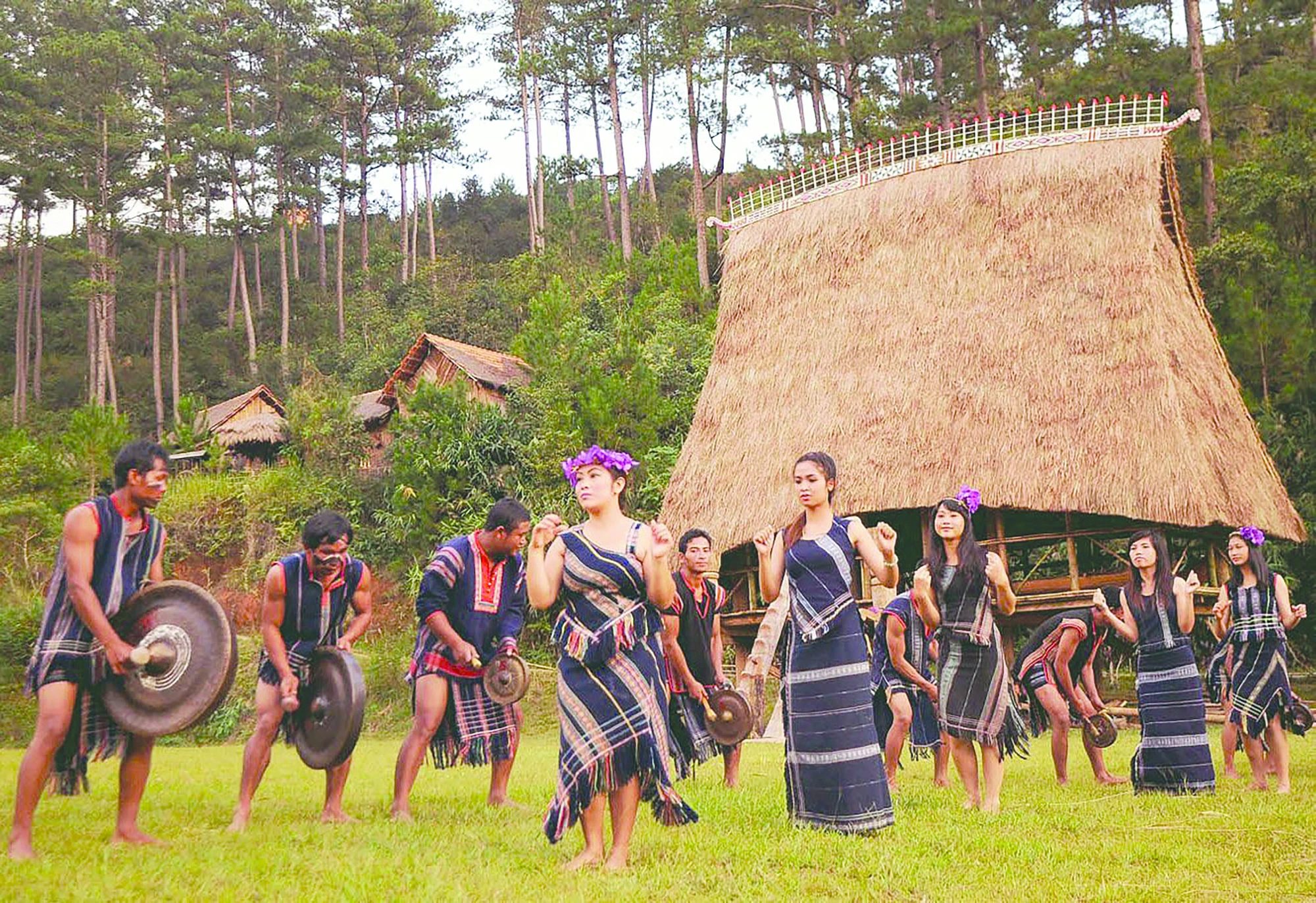 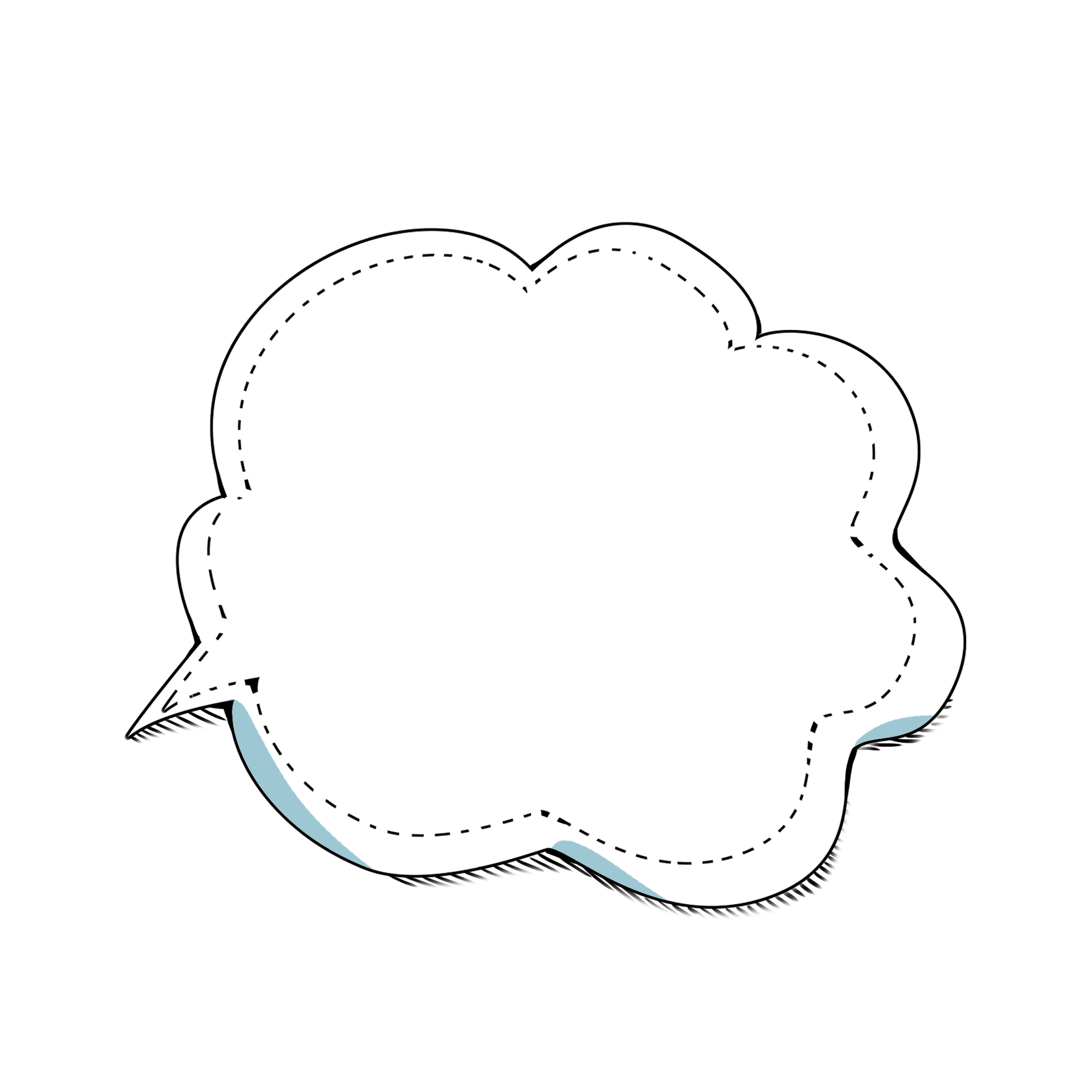 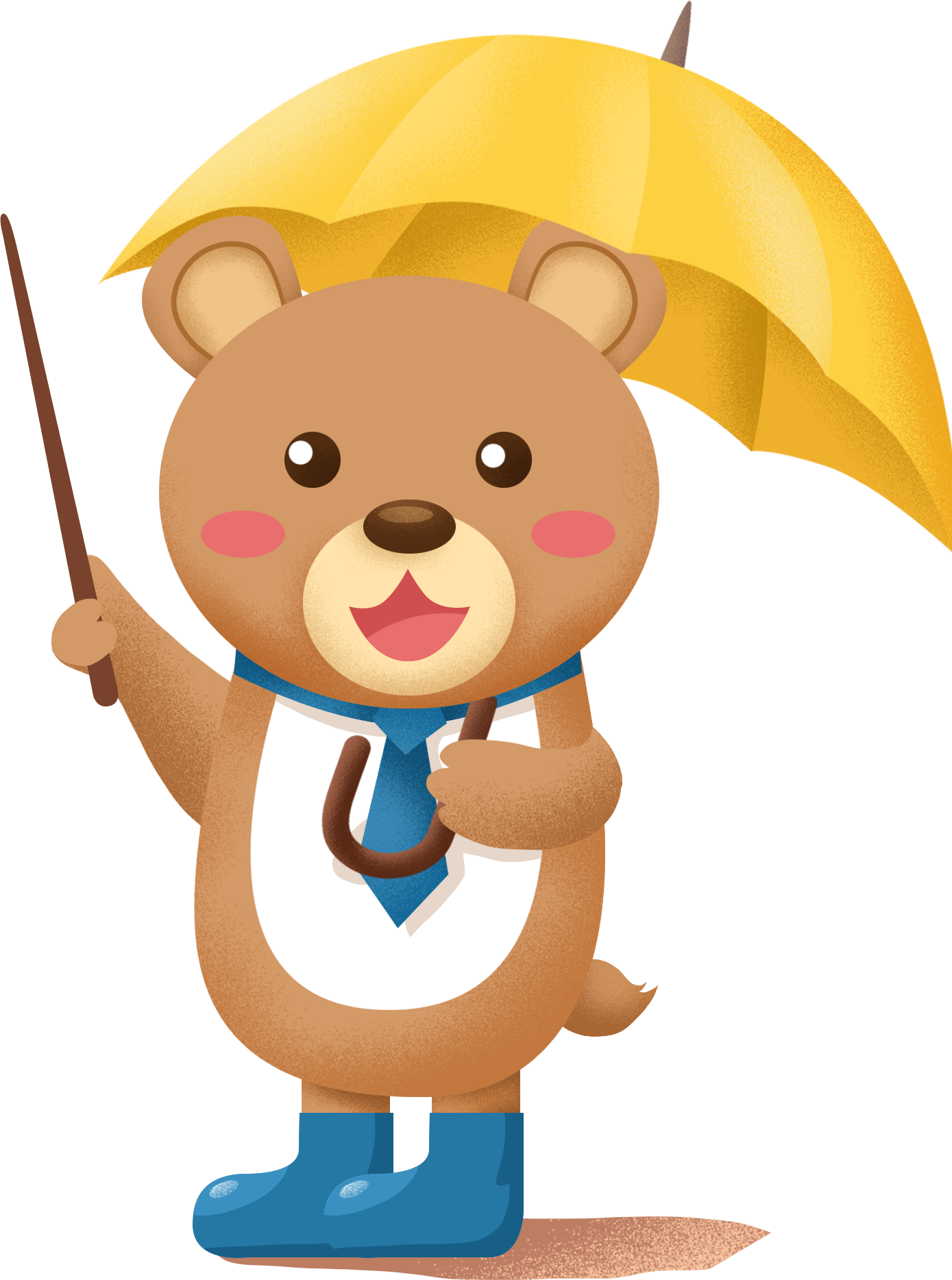 Không gian văn hóa cồng chiêng Tây Nguyên được UNESCO công nhận là Kiệt tác truyền khẩu và phi vật thể vào ngày 25/11/2005.
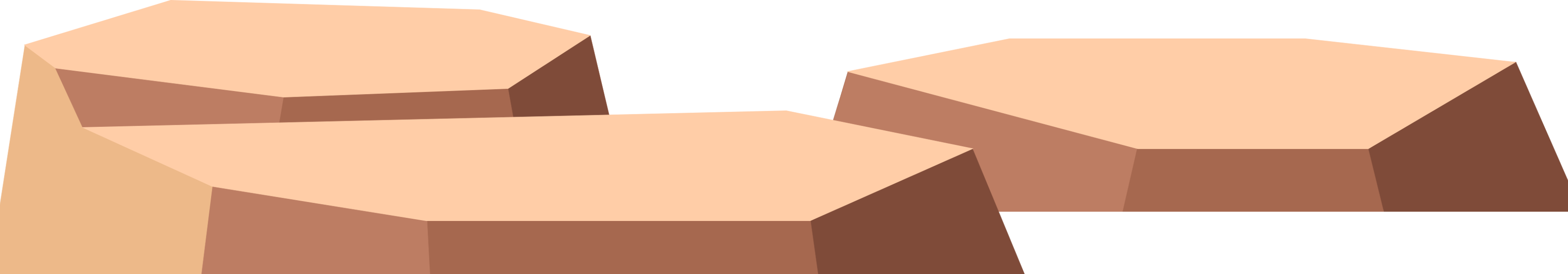 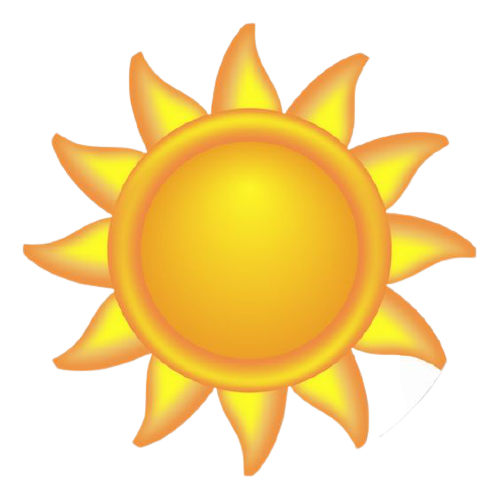 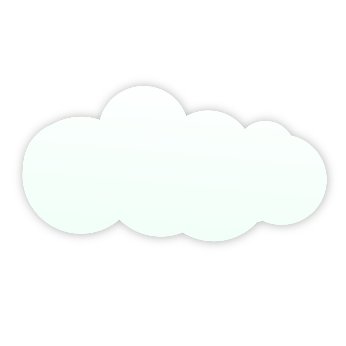 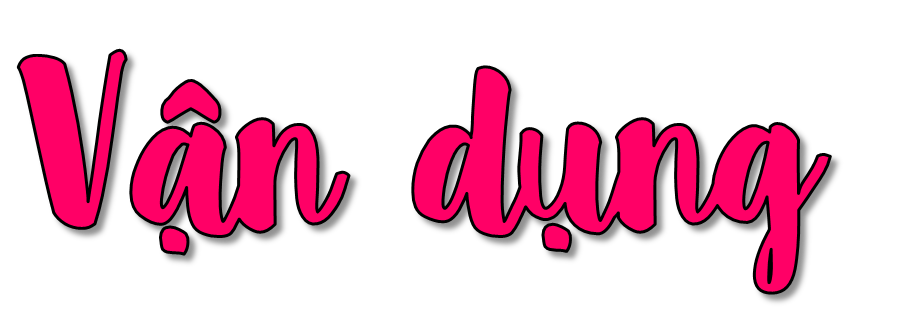 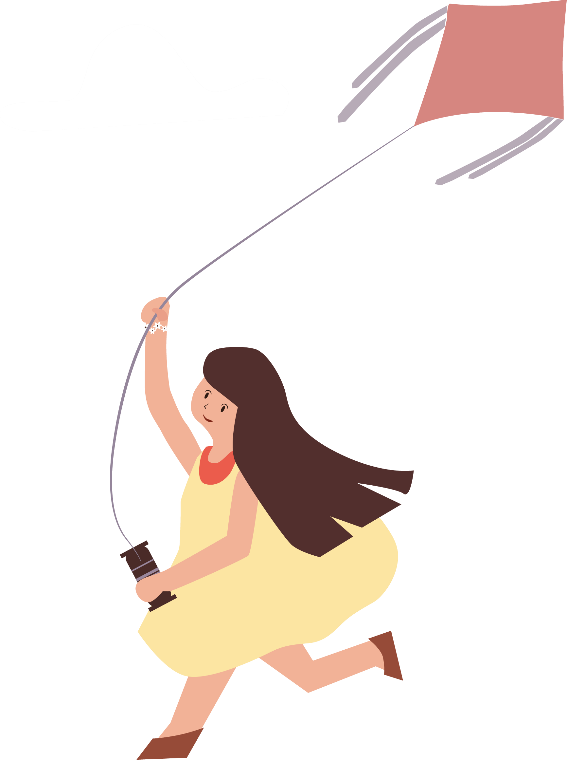 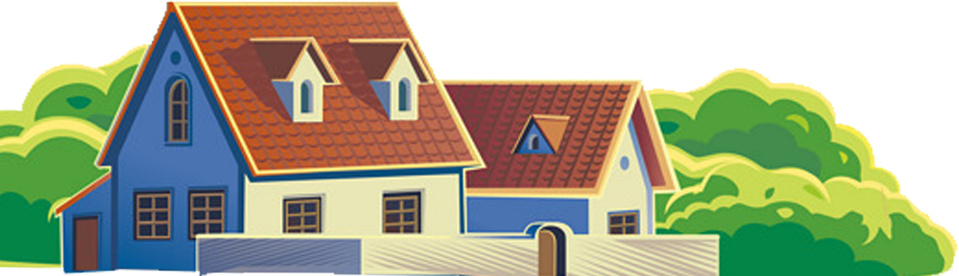 Lập bảng hoặc vẽ sơ đồ tư duy về một số nét văn hóa tiêu biểu của đồng bào Tây Nguyên.
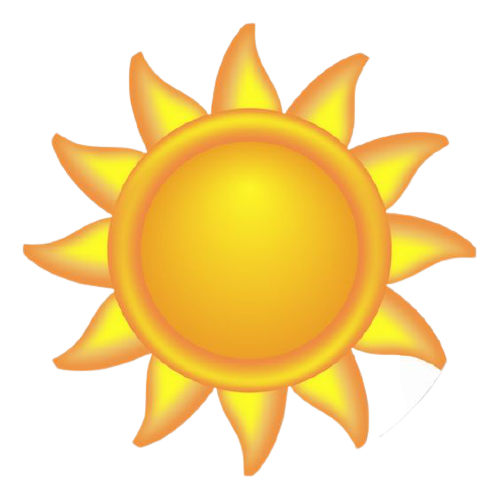 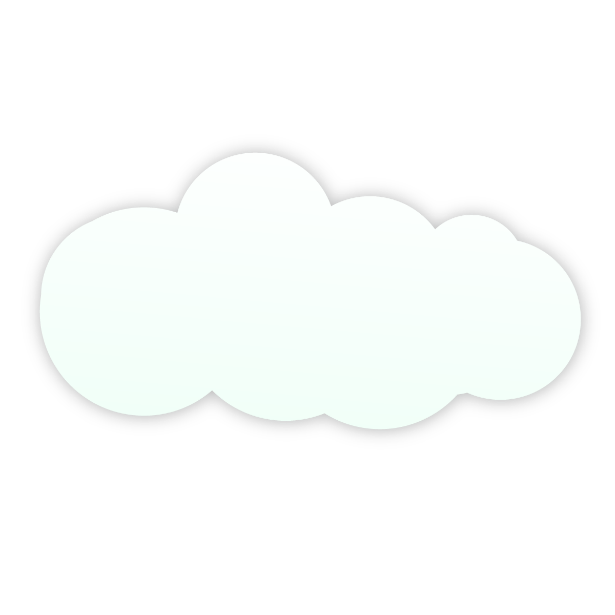 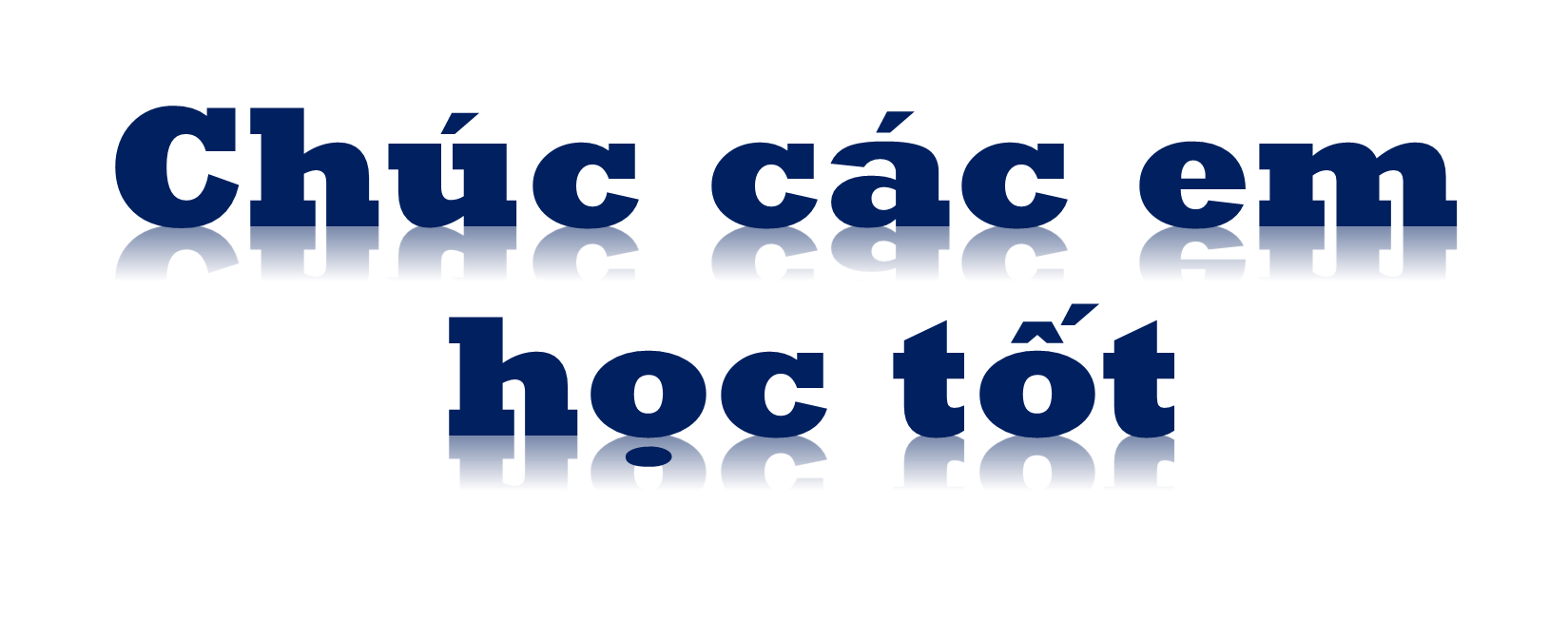 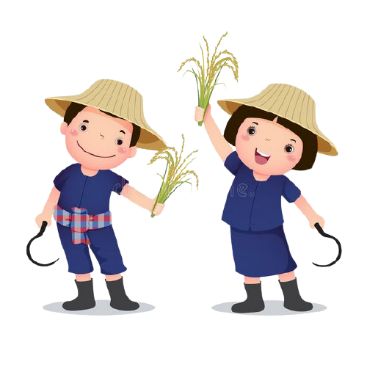